Буквы  Е и И в корнях с чередованием
Русский язык 
5 класс
УМК  любой
Проводи Красную  Шапочку
(интерактивный тренажёр)
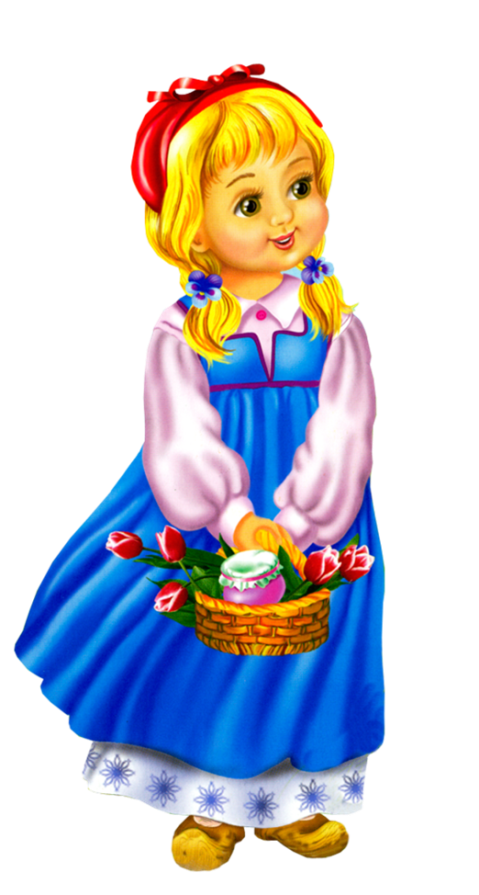 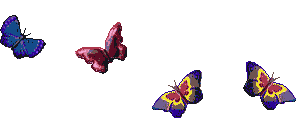 Воропаева  Наталья Алексеевна, 
учитель русского языка и литературы 
МБОУ лицея № 5 
г.Ельца Липецкой области
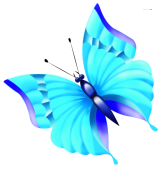 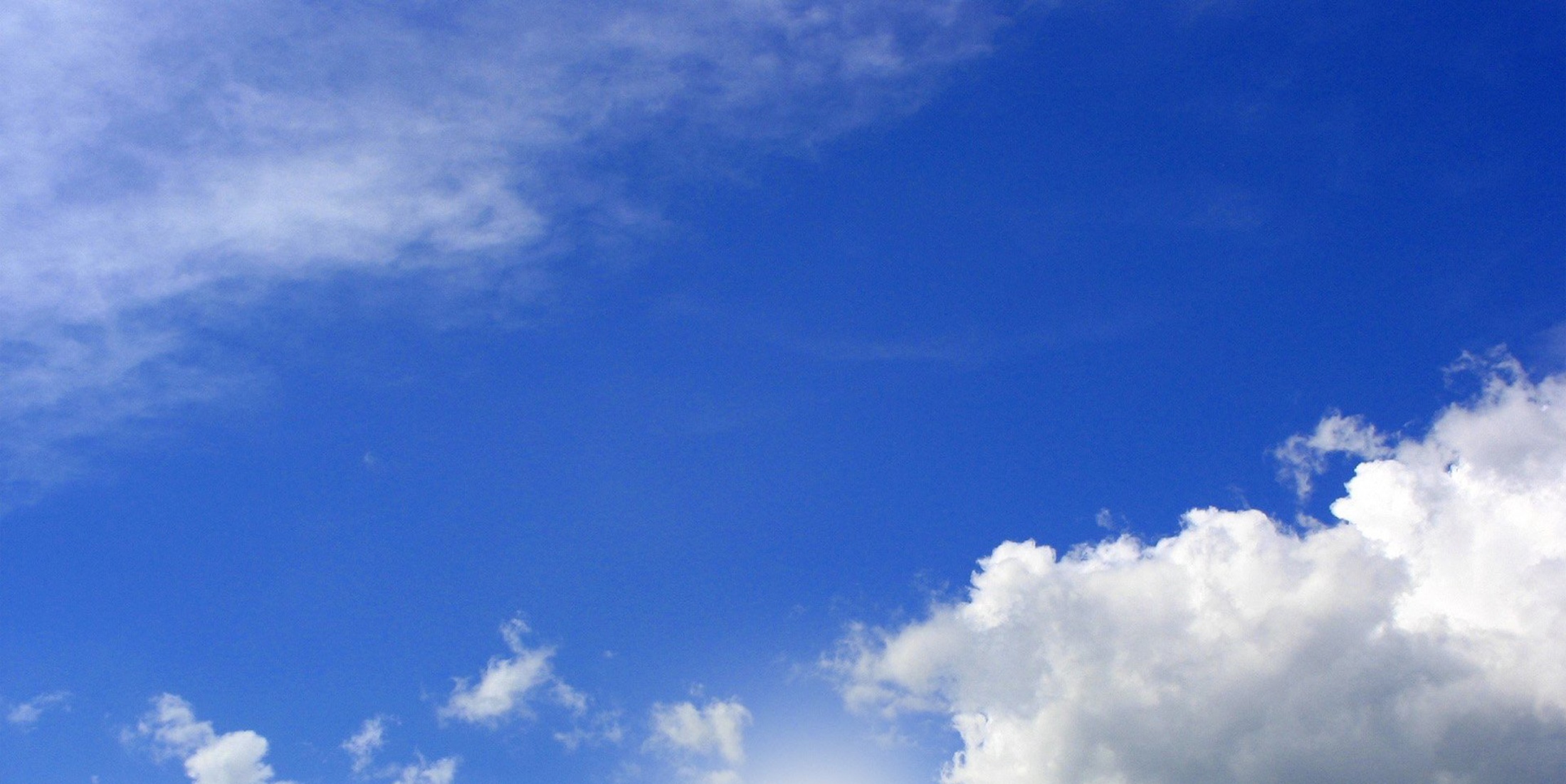 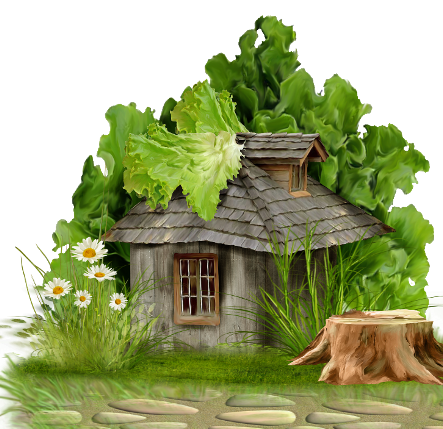 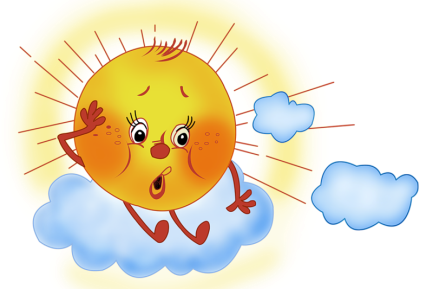 зам    рать
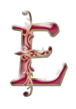 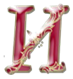 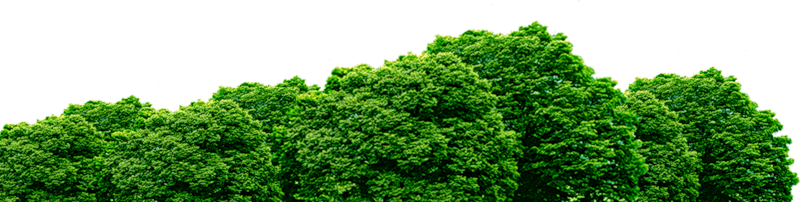 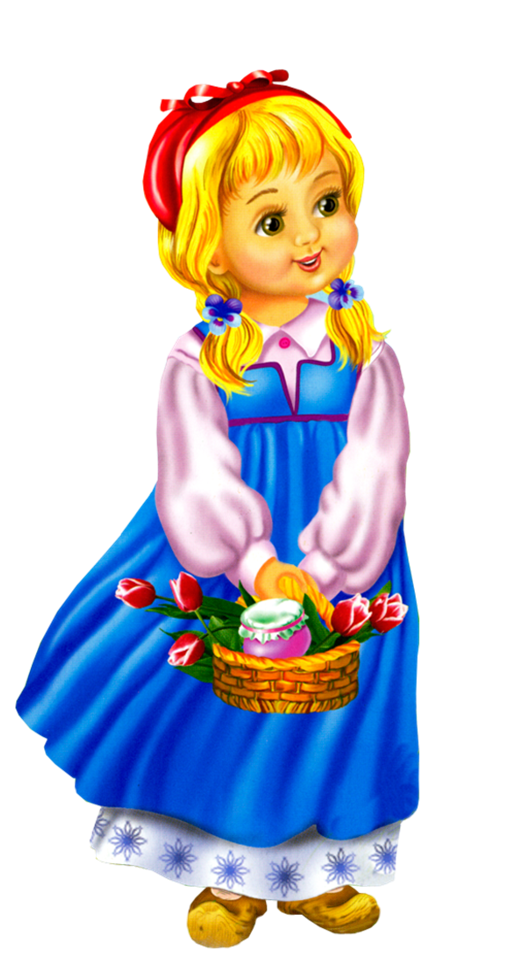 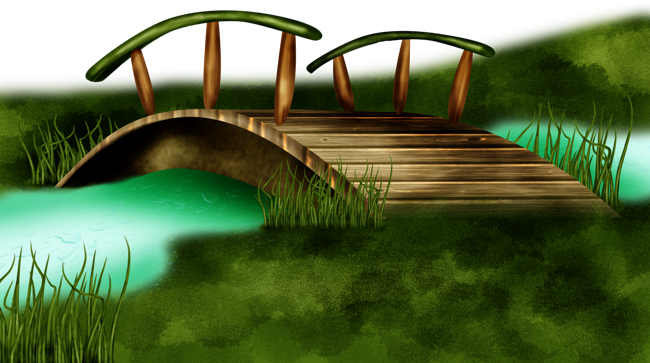 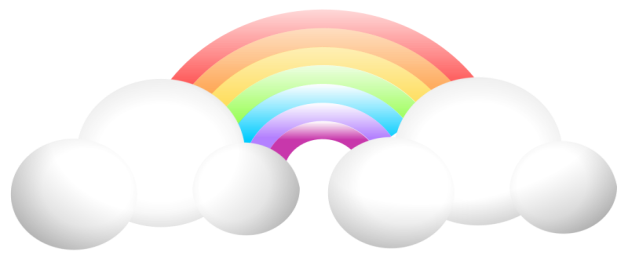 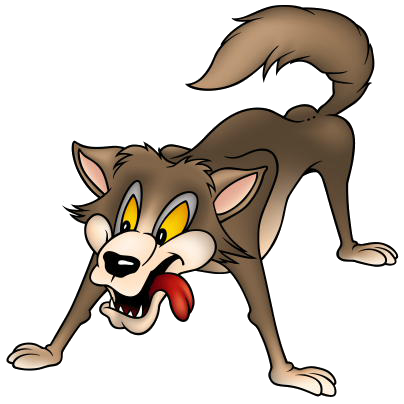 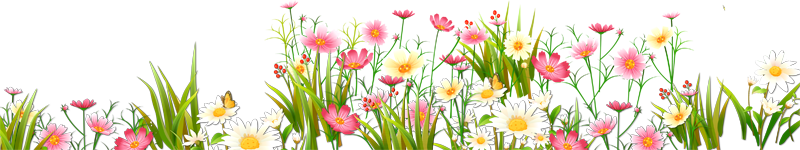 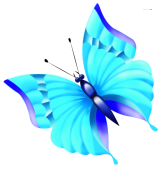 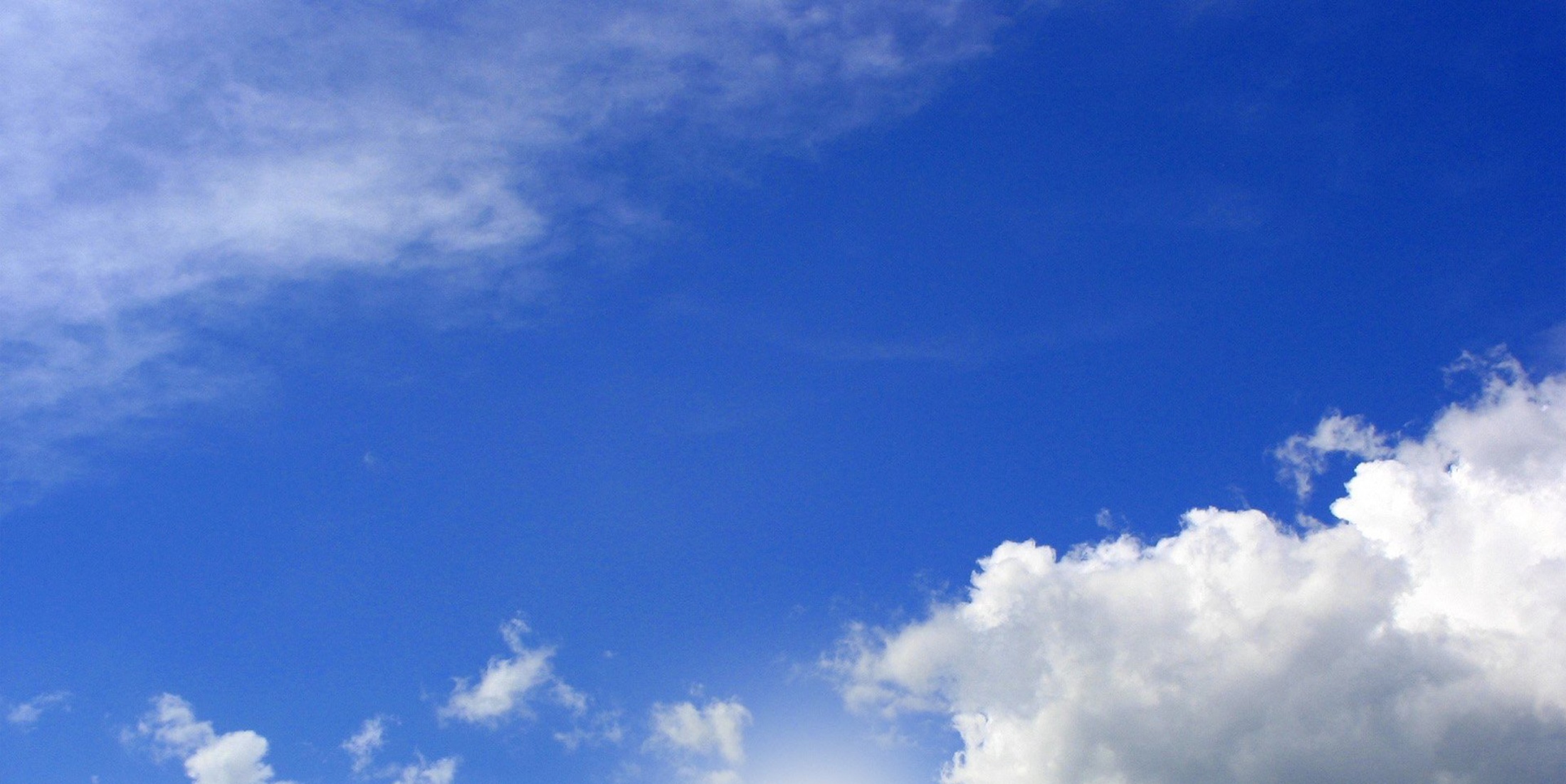 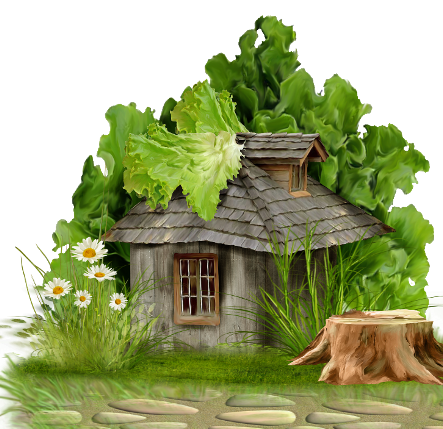 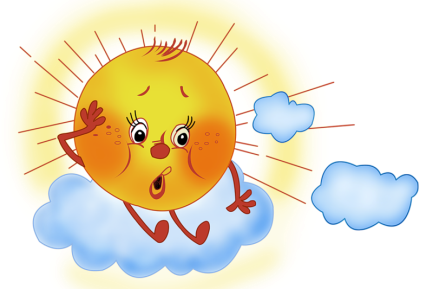 раст   реть
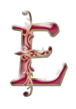 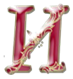 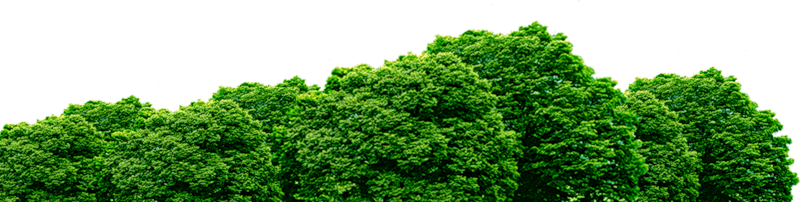 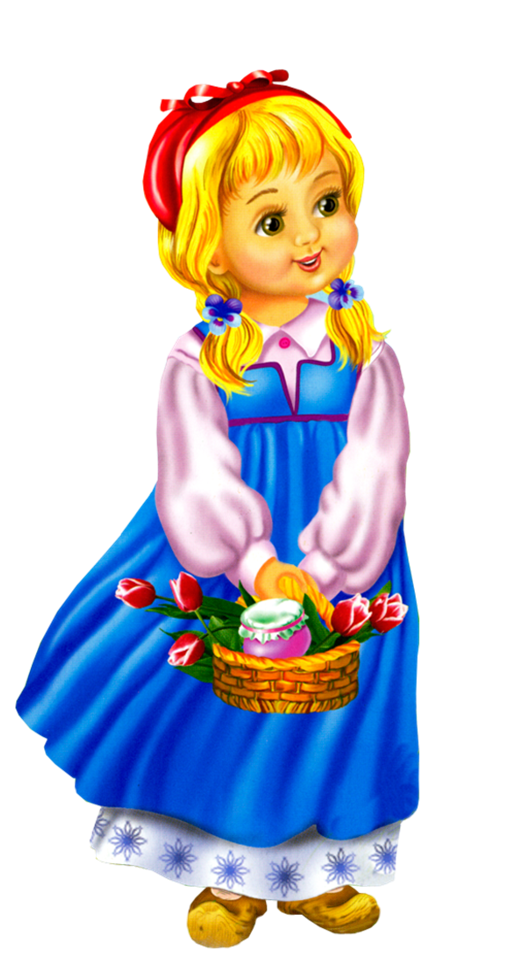 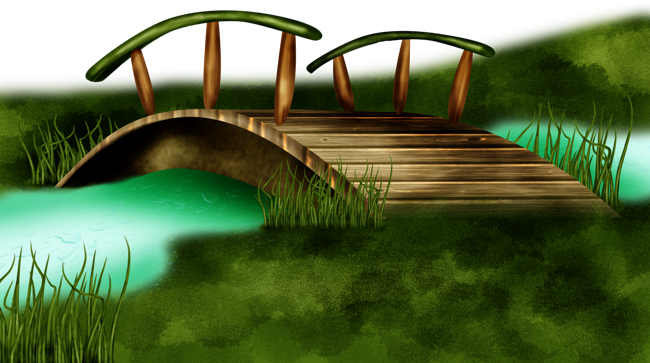 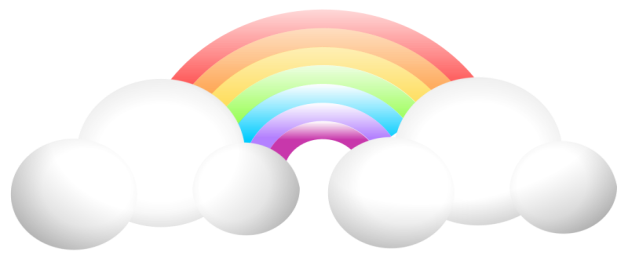 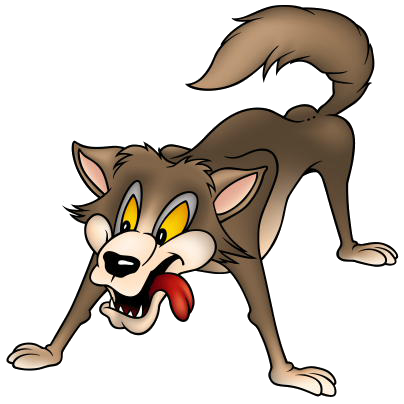 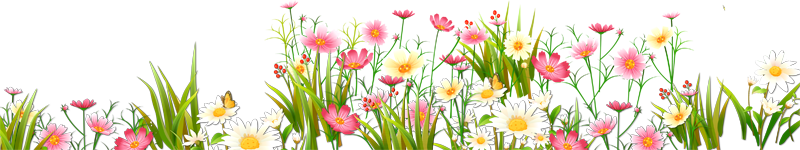 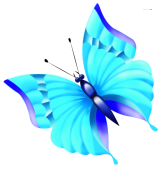 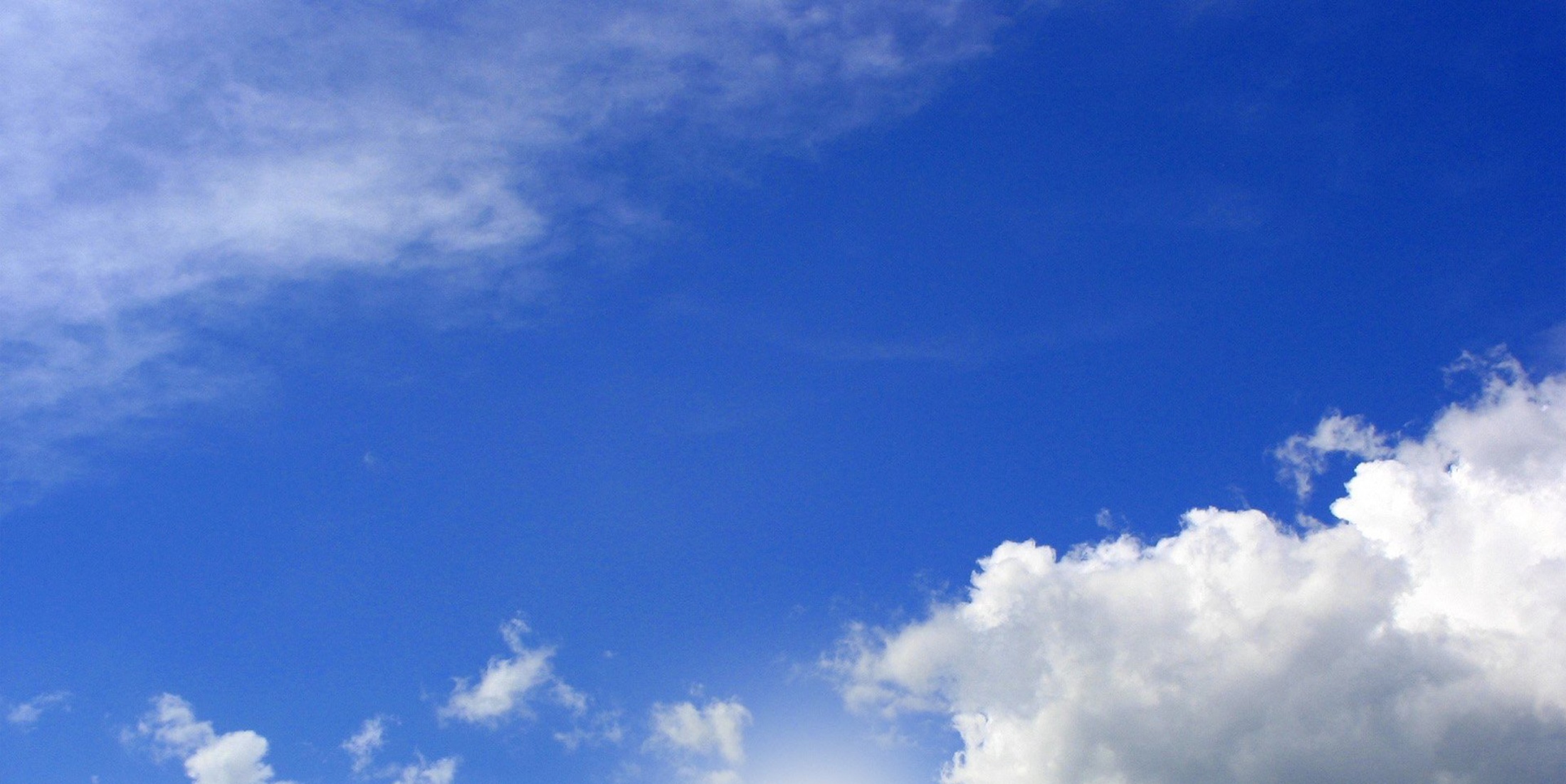 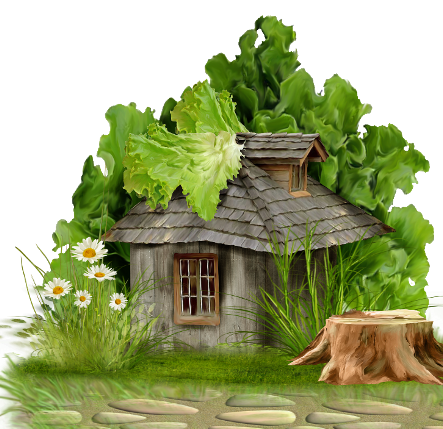 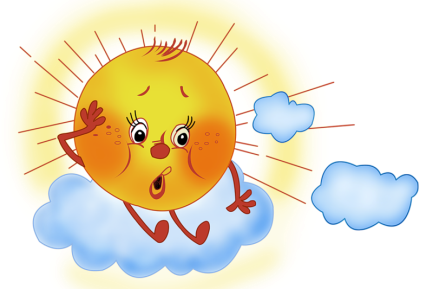 бл    стеть
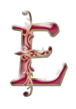 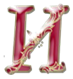 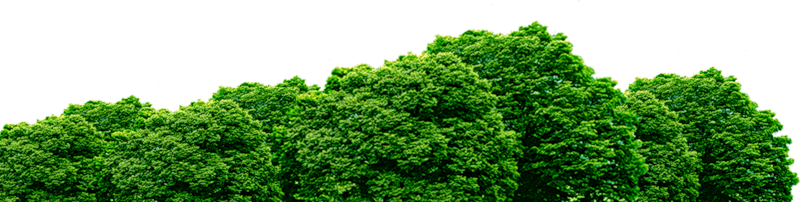 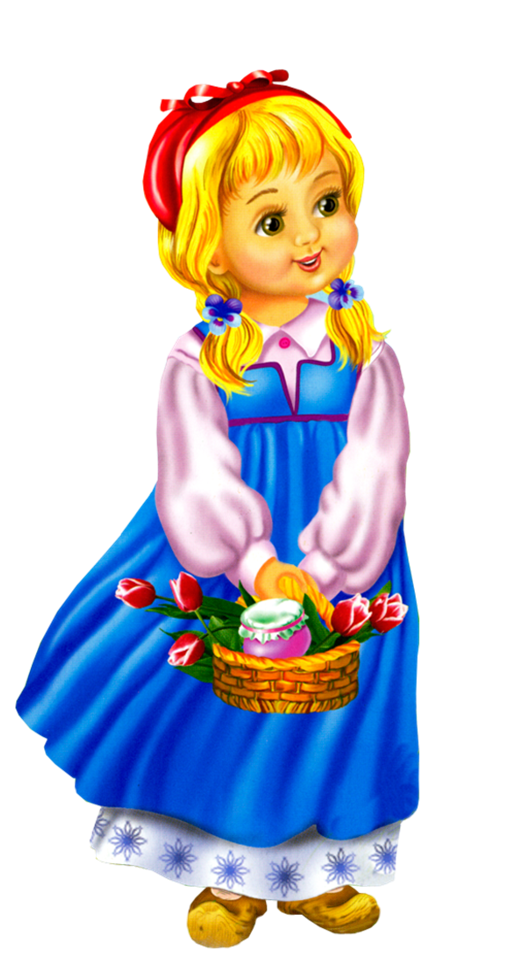 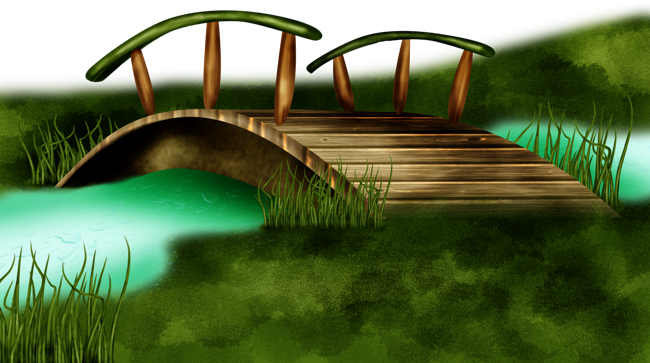 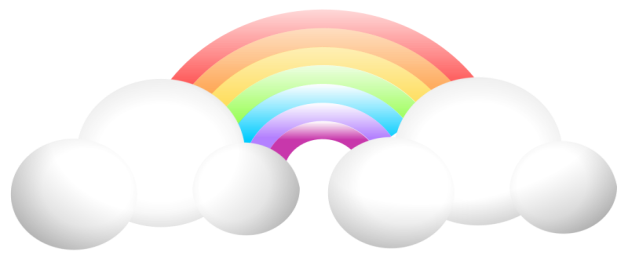 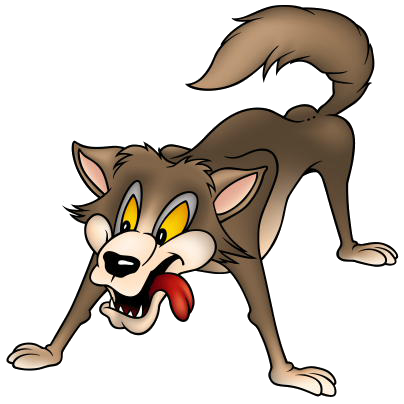 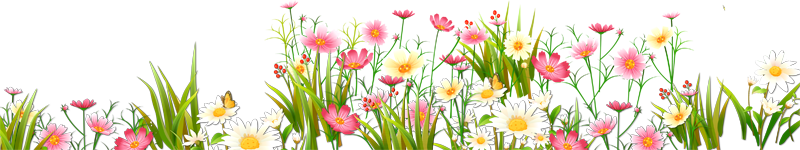 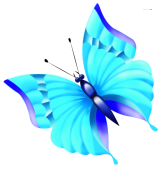 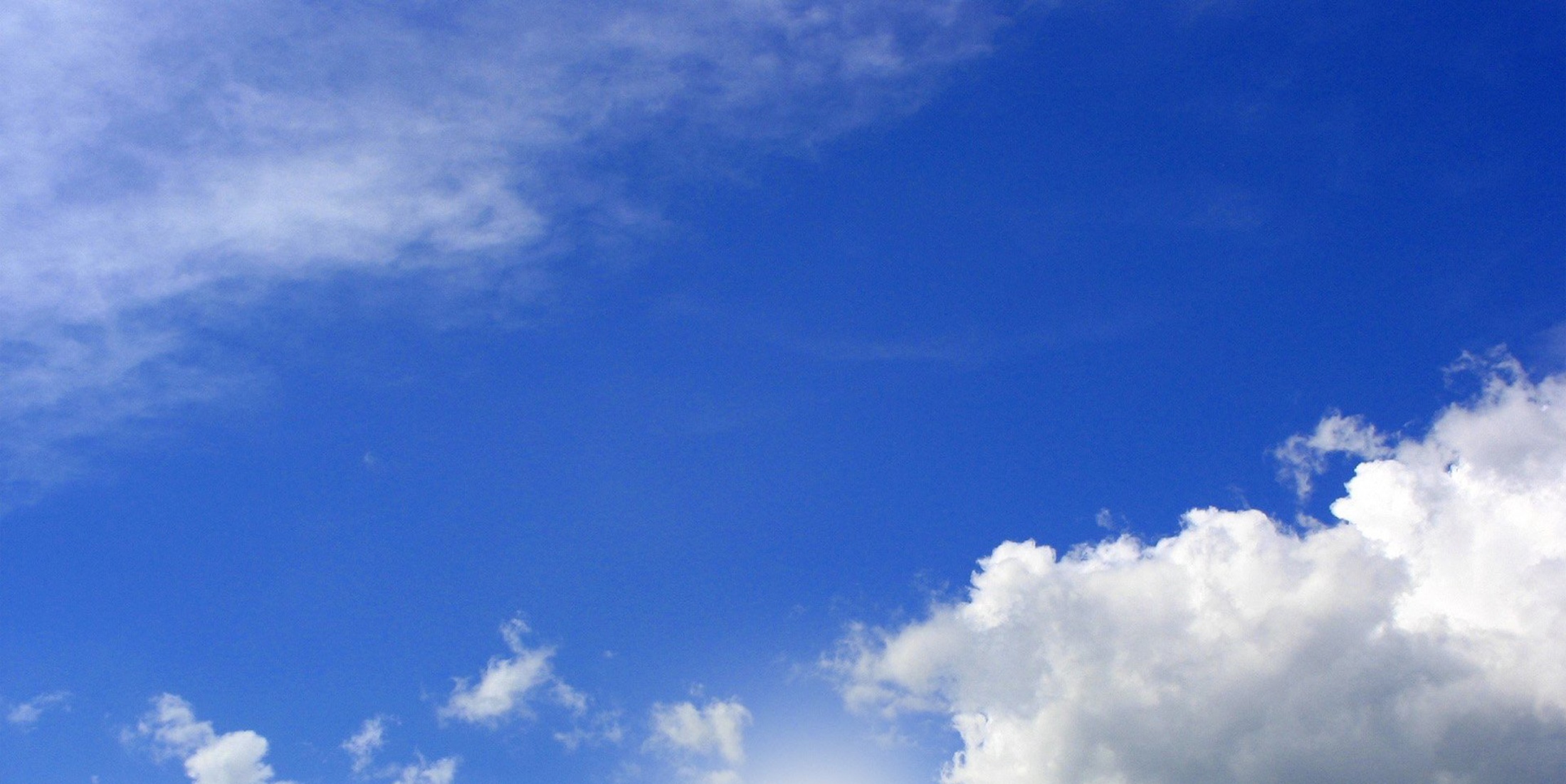 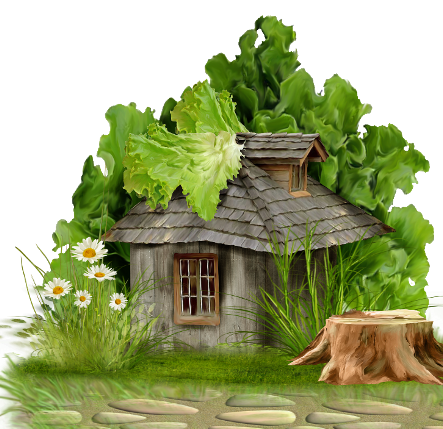 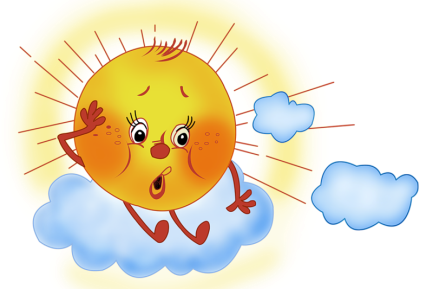 соб    рать
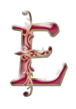 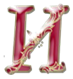 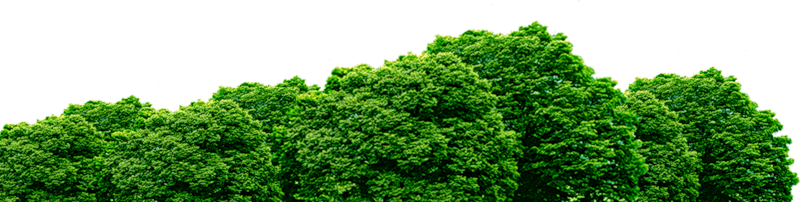 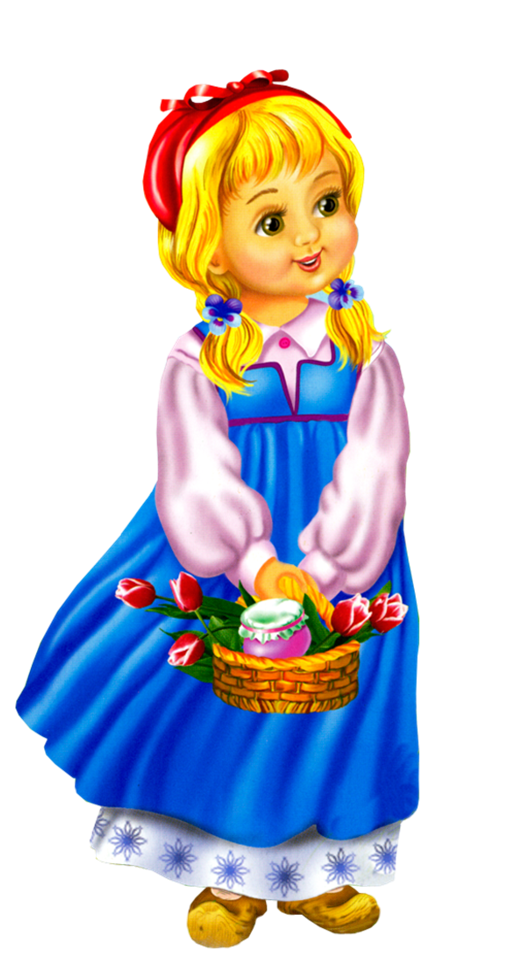 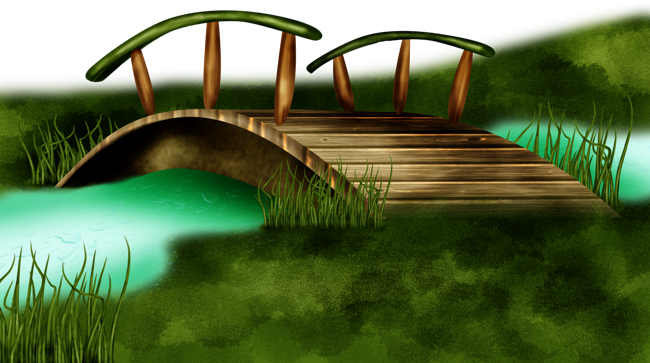 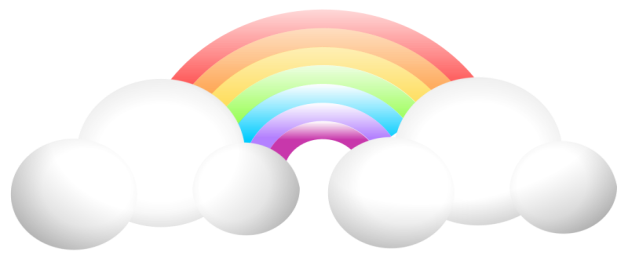 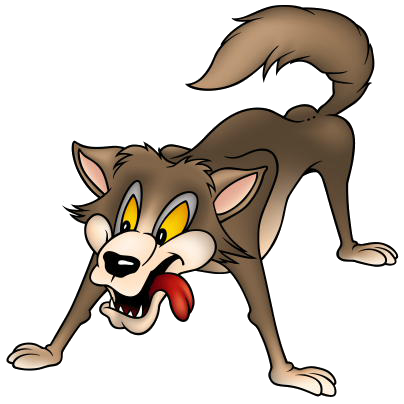 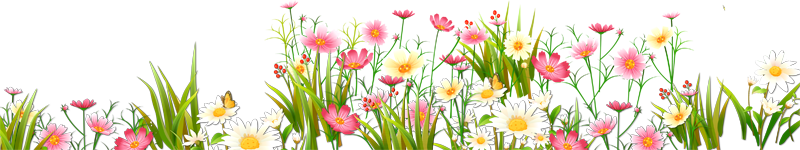 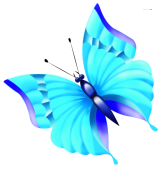 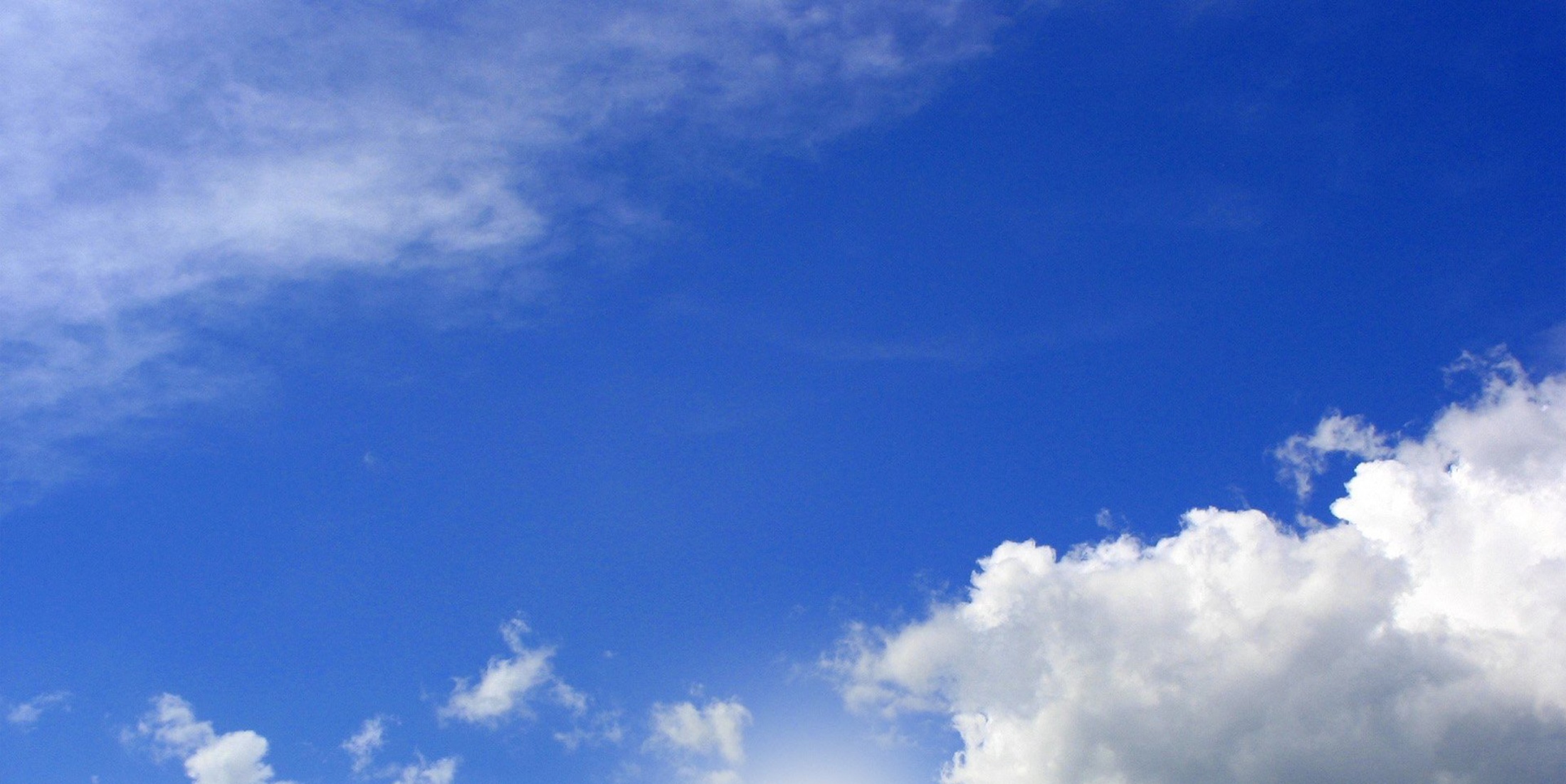 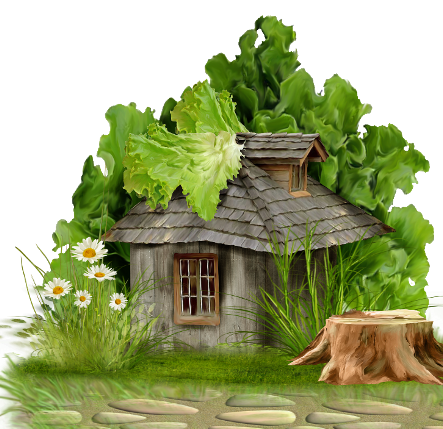 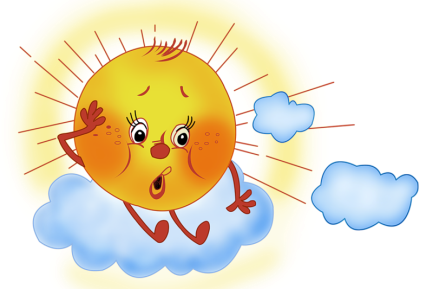 подп   реть
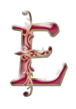 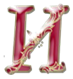 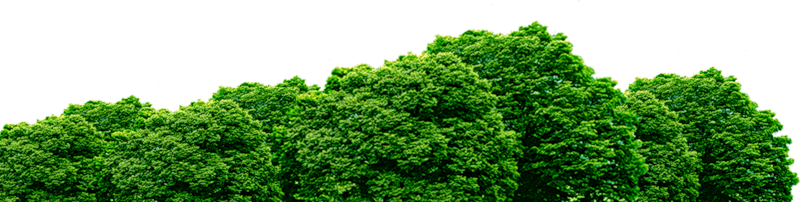 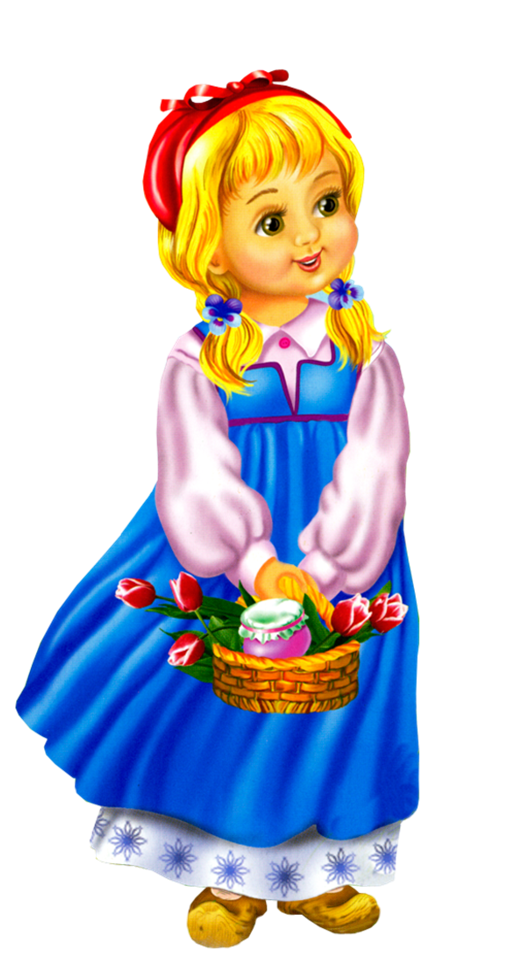 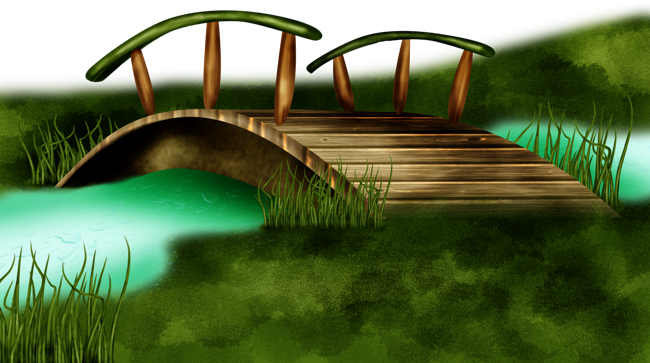 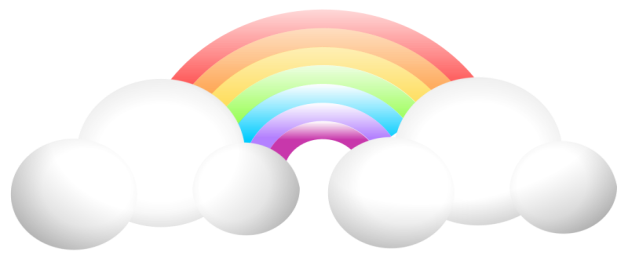 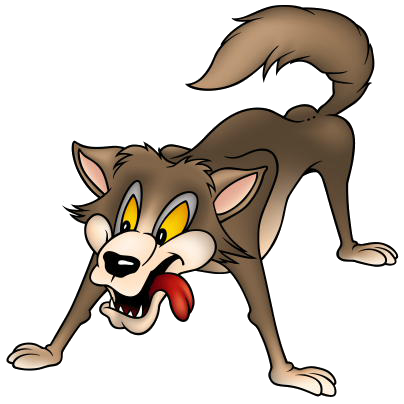 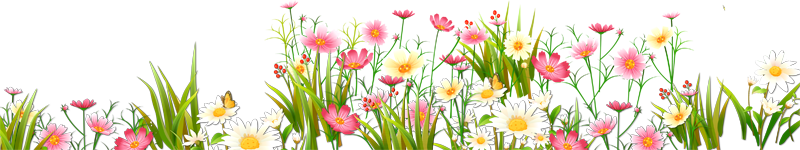 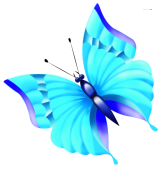 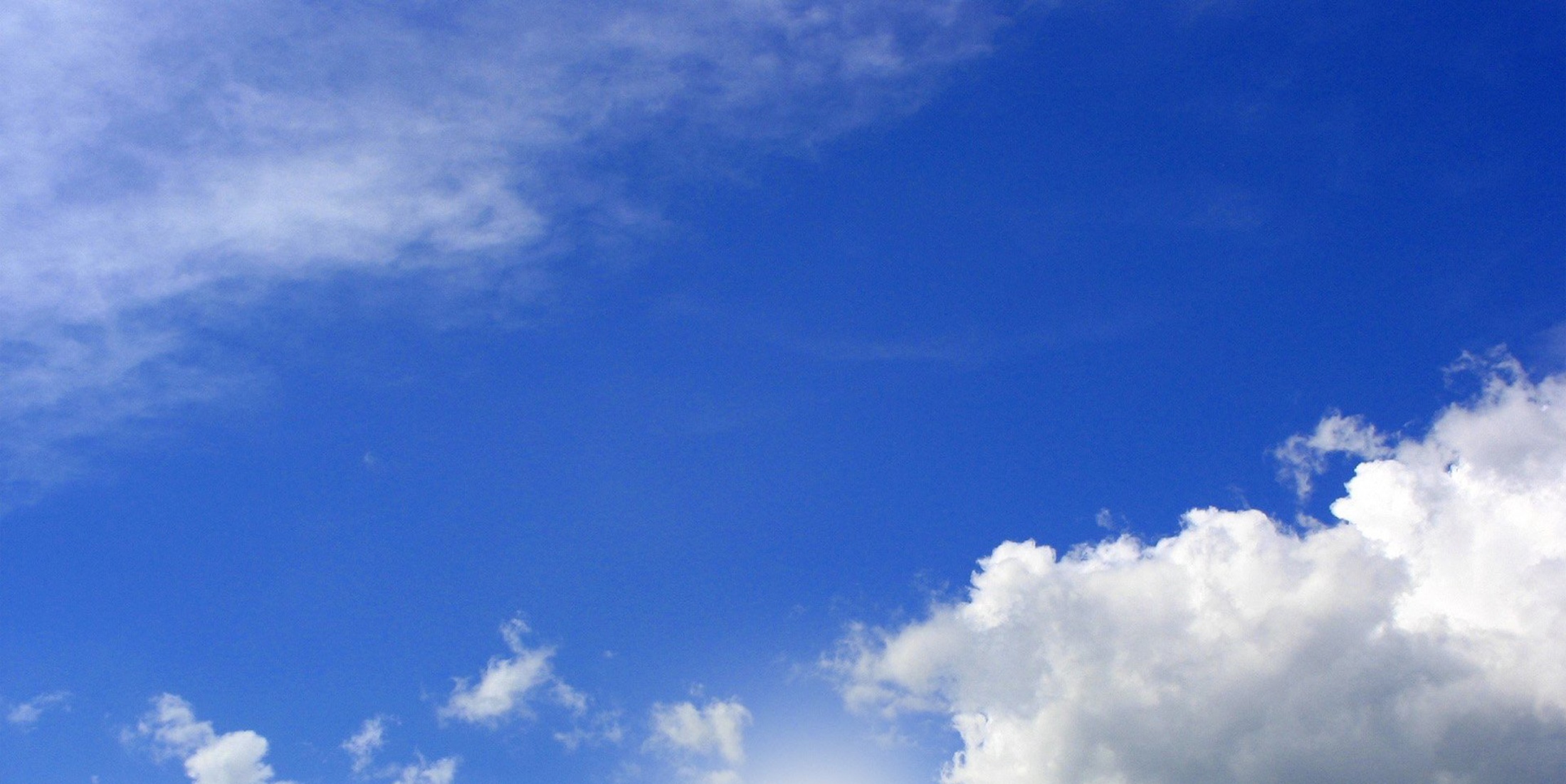 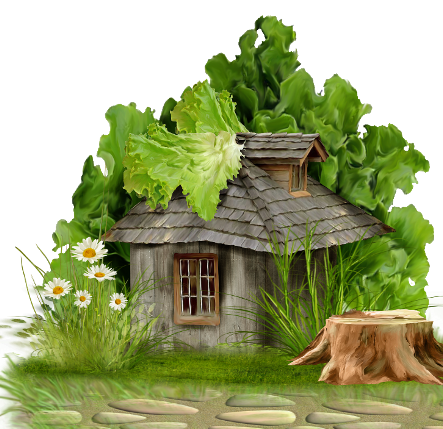 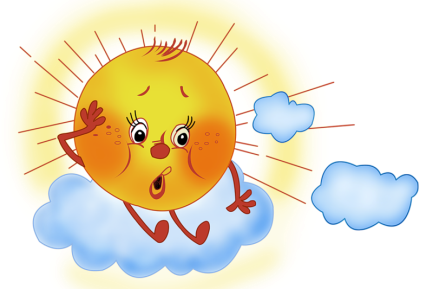 отд    рать
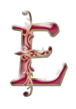 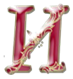 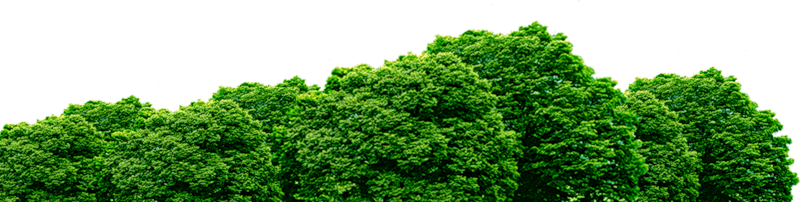 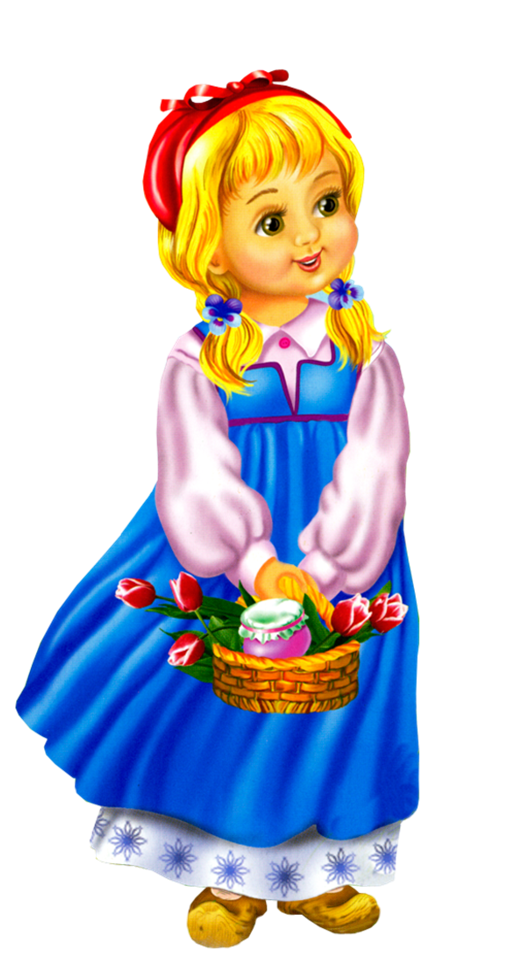 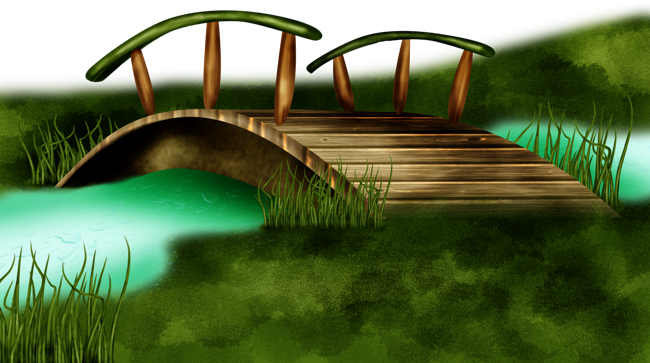 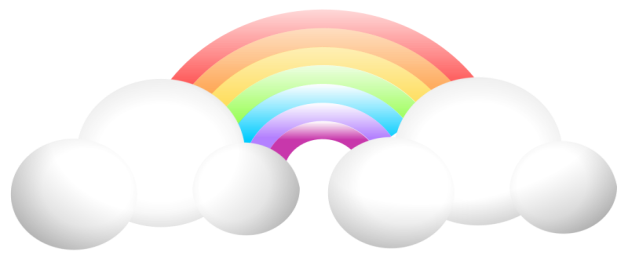 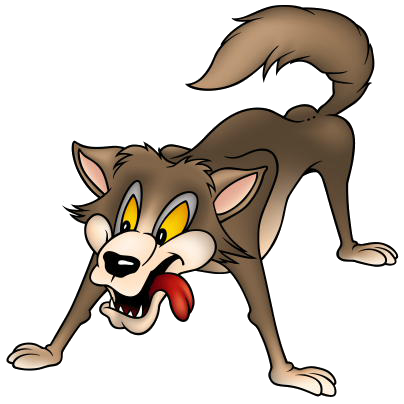 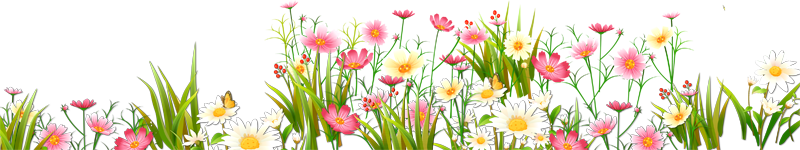 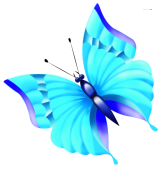 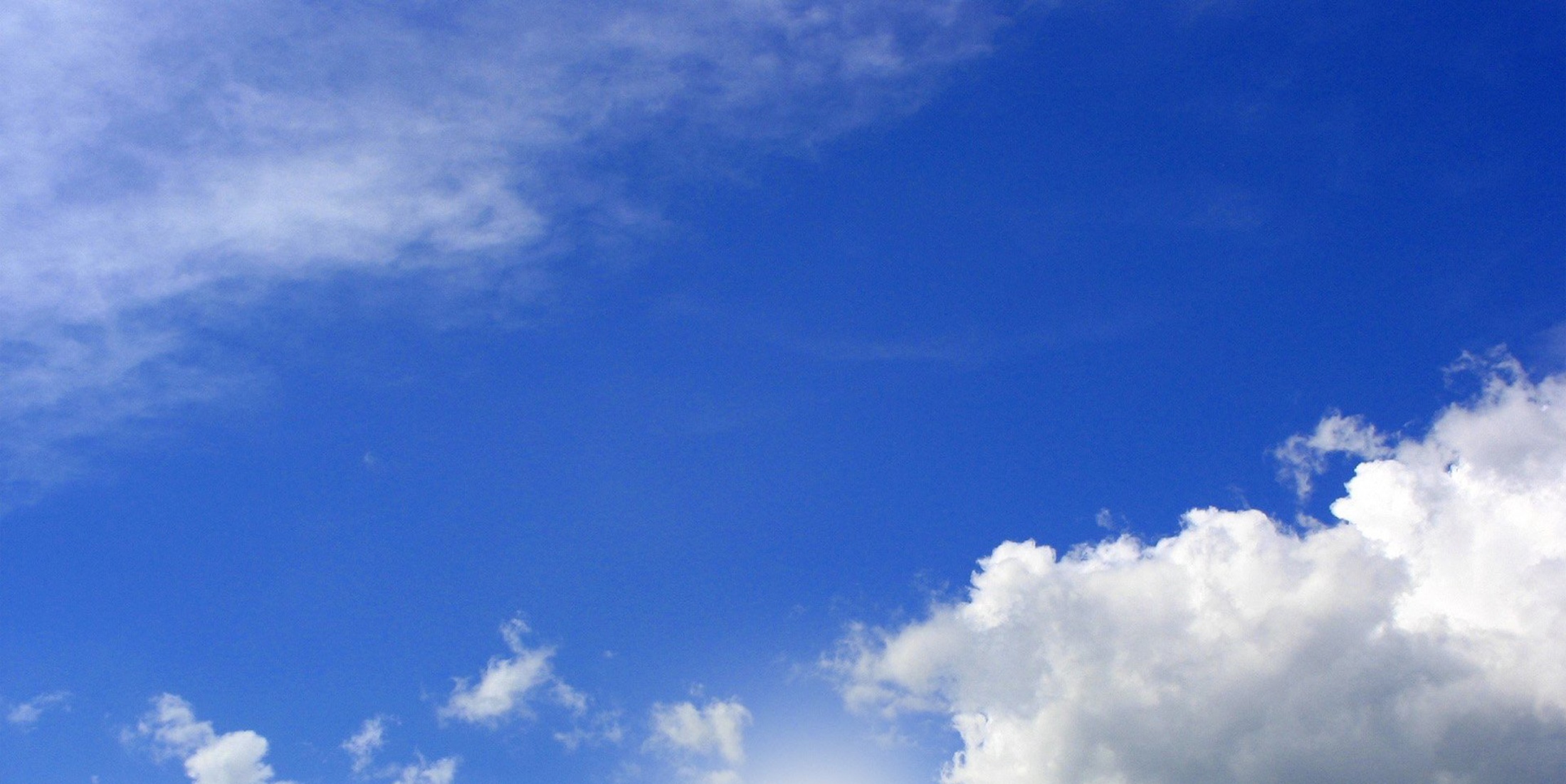 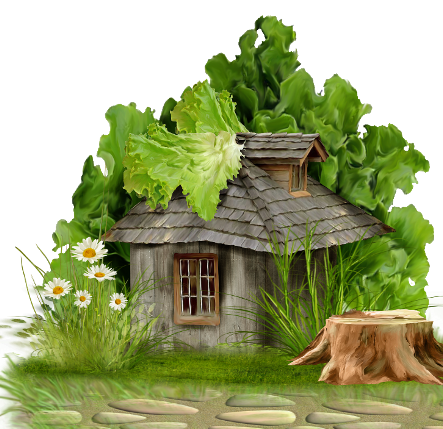 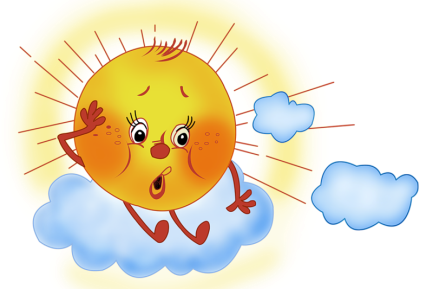 обж    гать
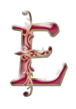 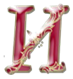 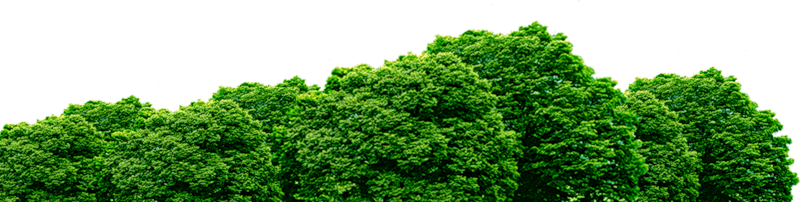 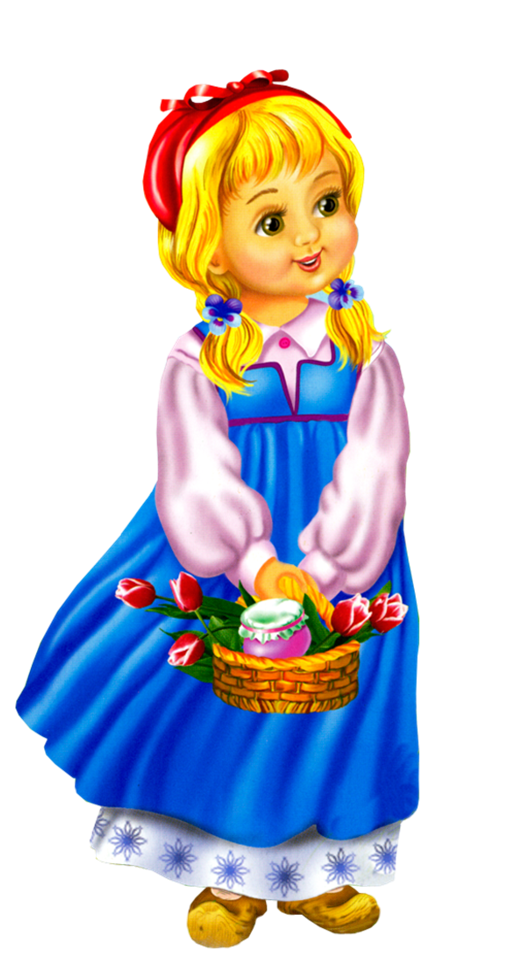 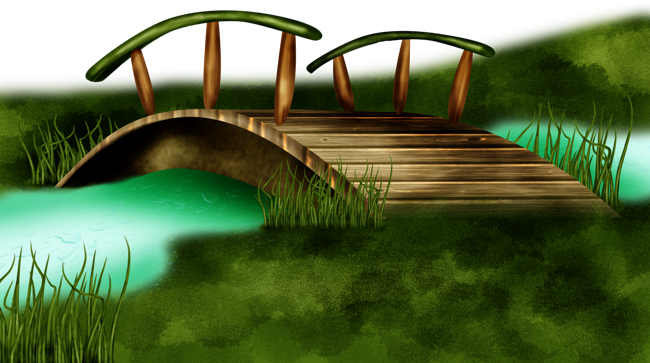 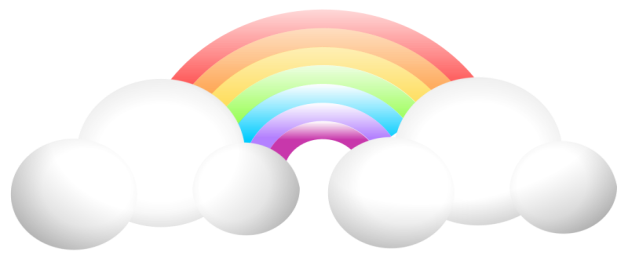 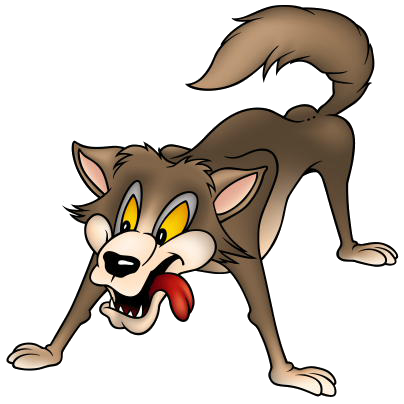 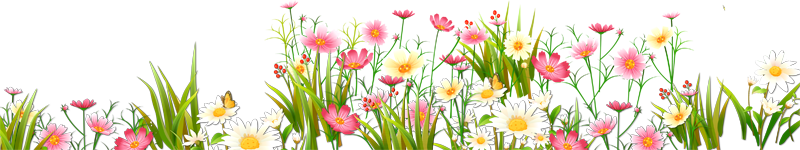 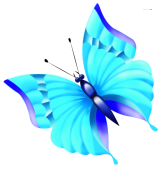 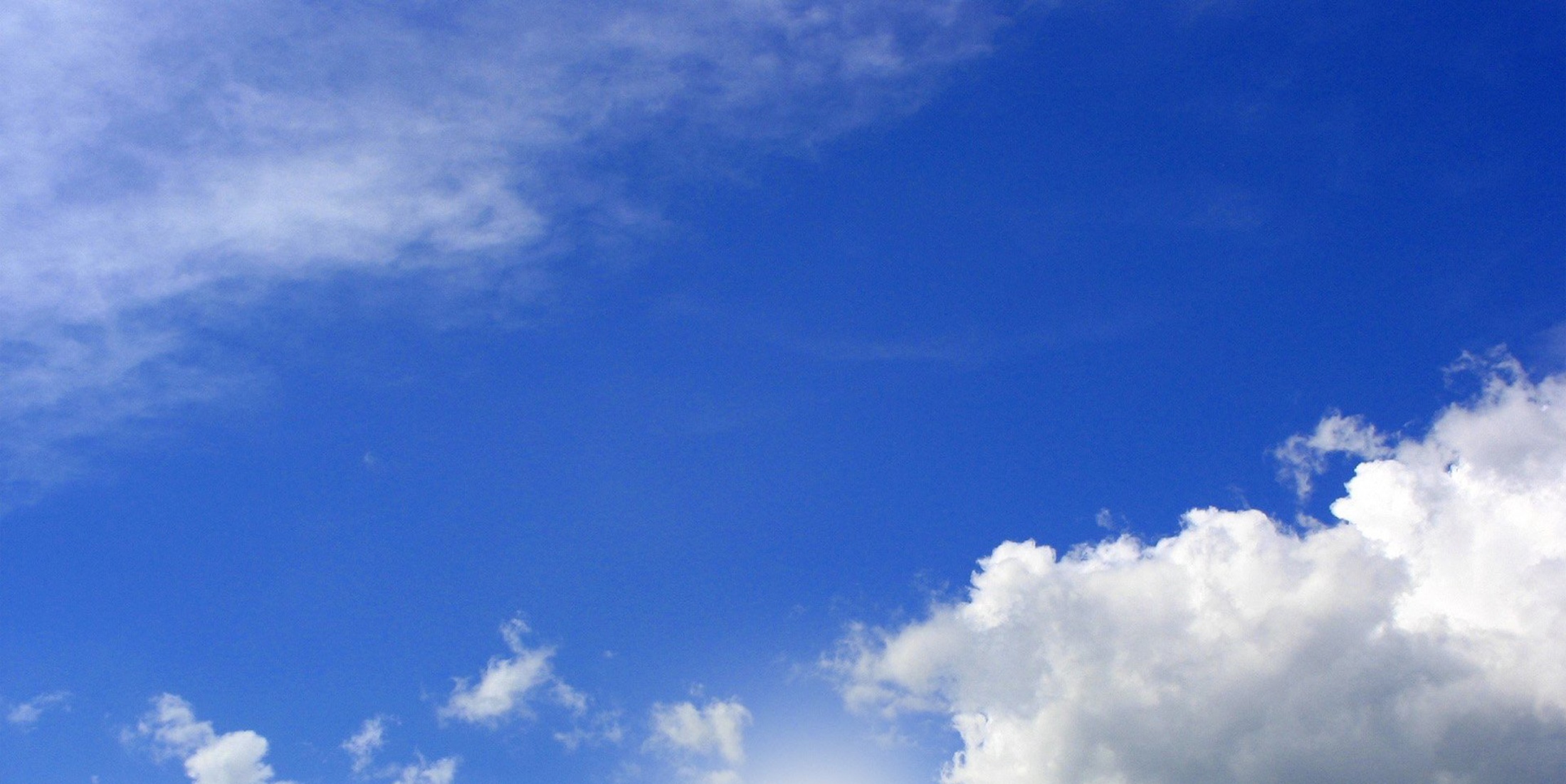 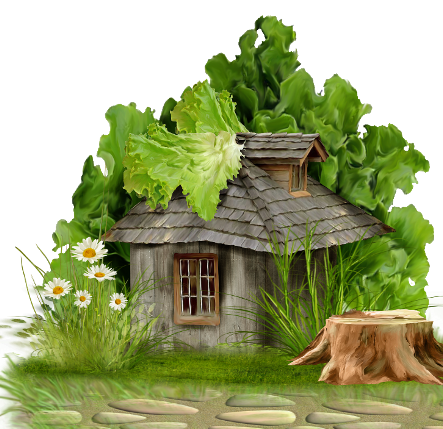 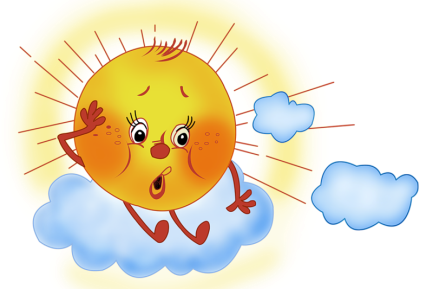 прот   реть
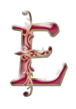 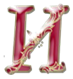 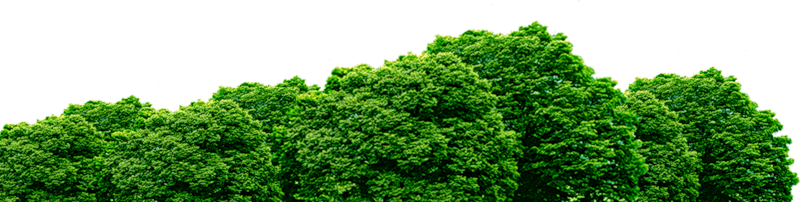 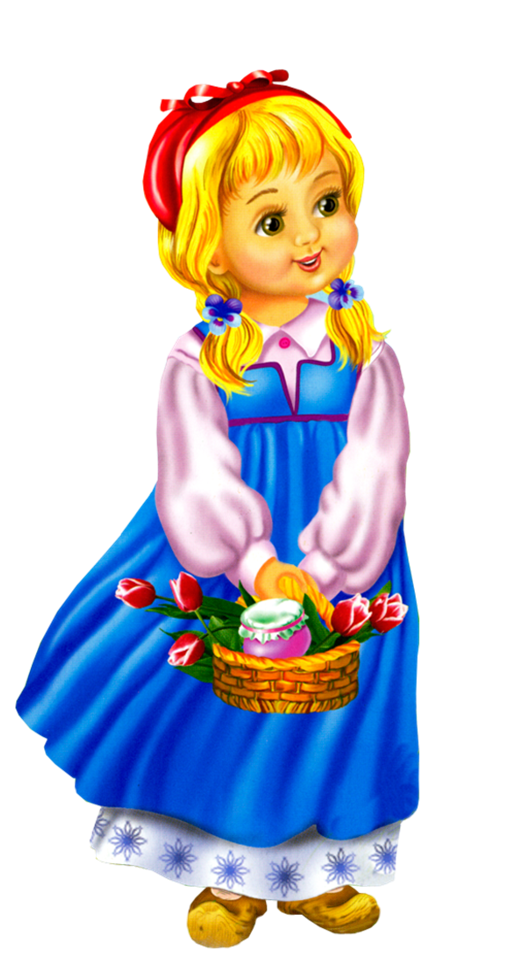 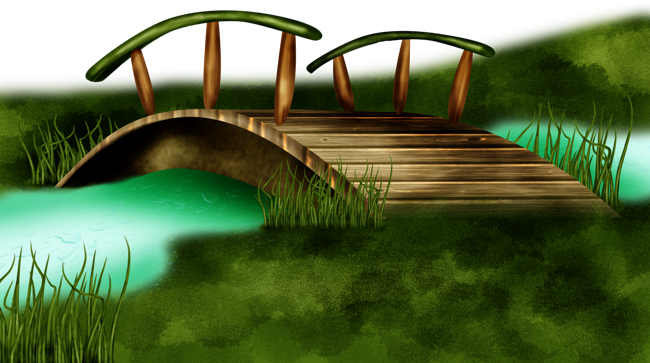 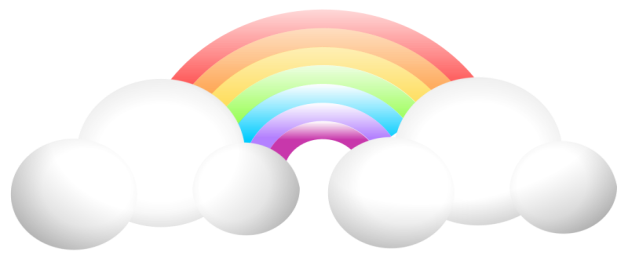 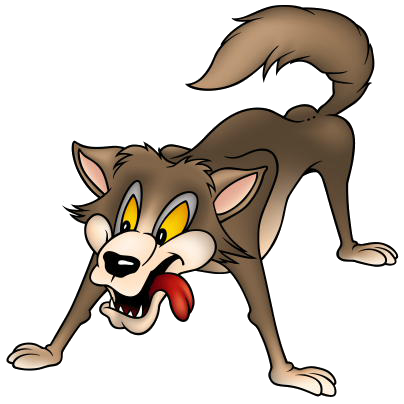 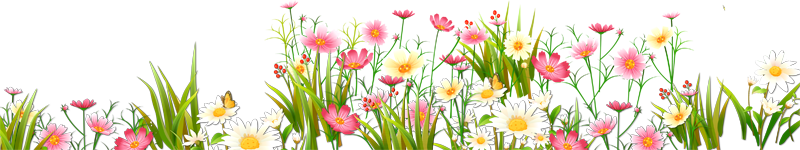 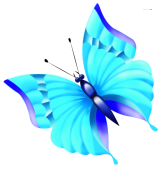 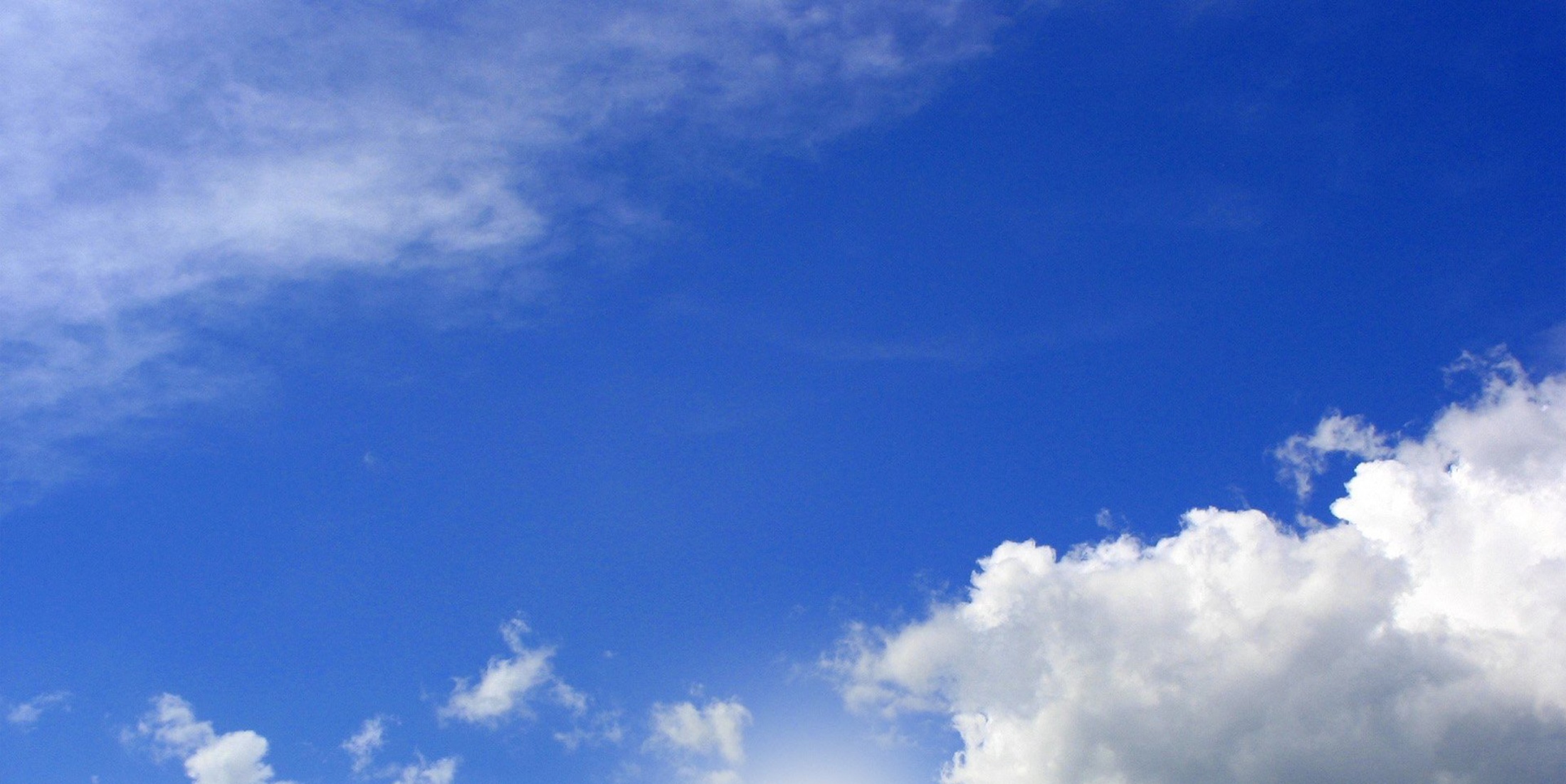 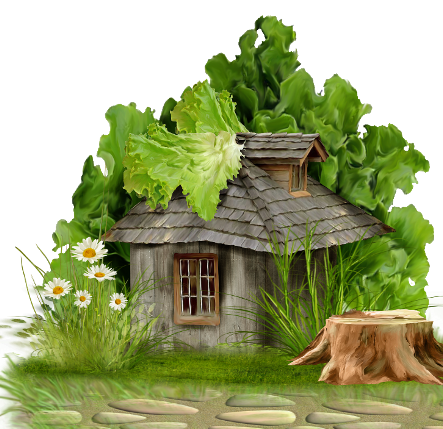 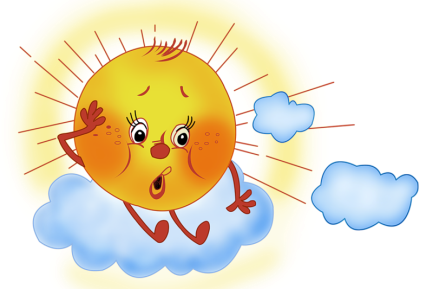 выт    рать
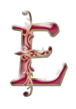 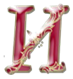 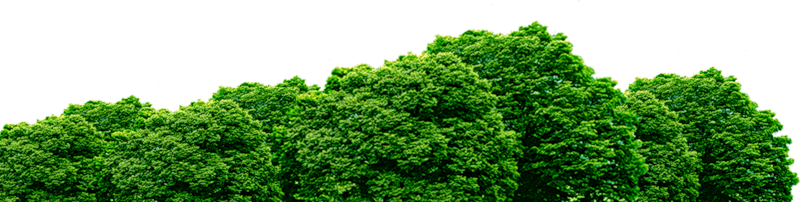 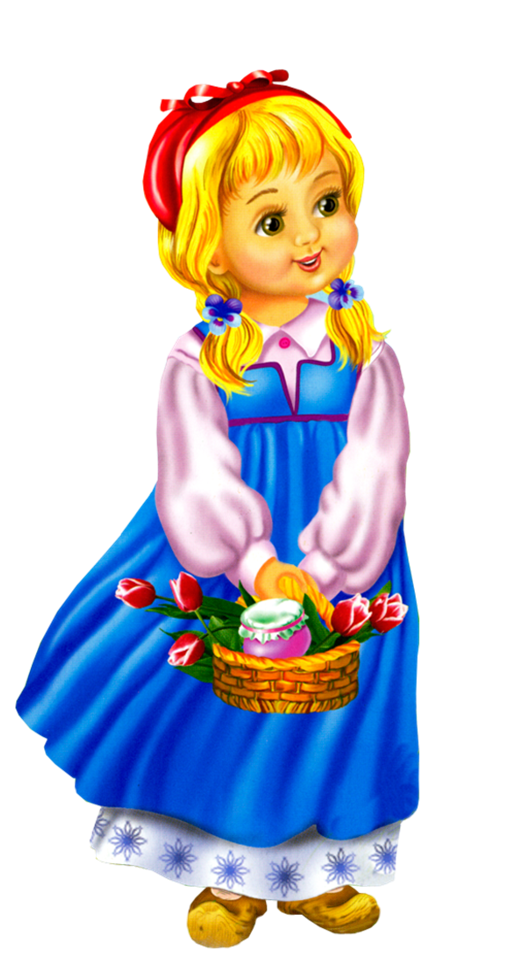 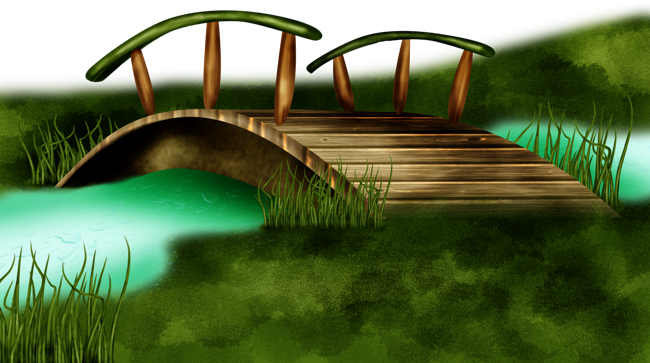 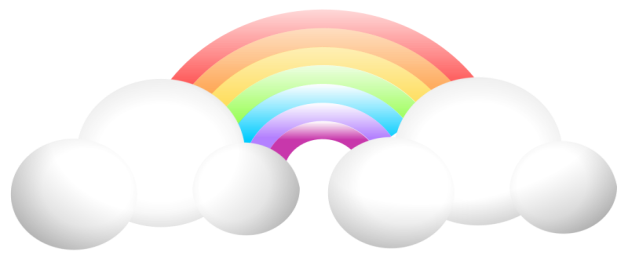 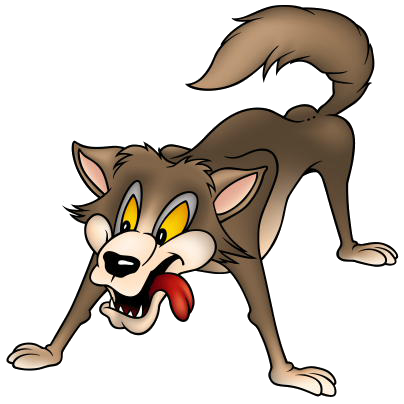 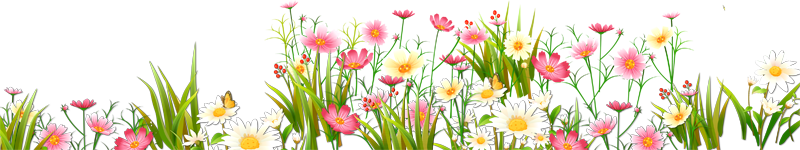 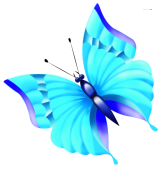 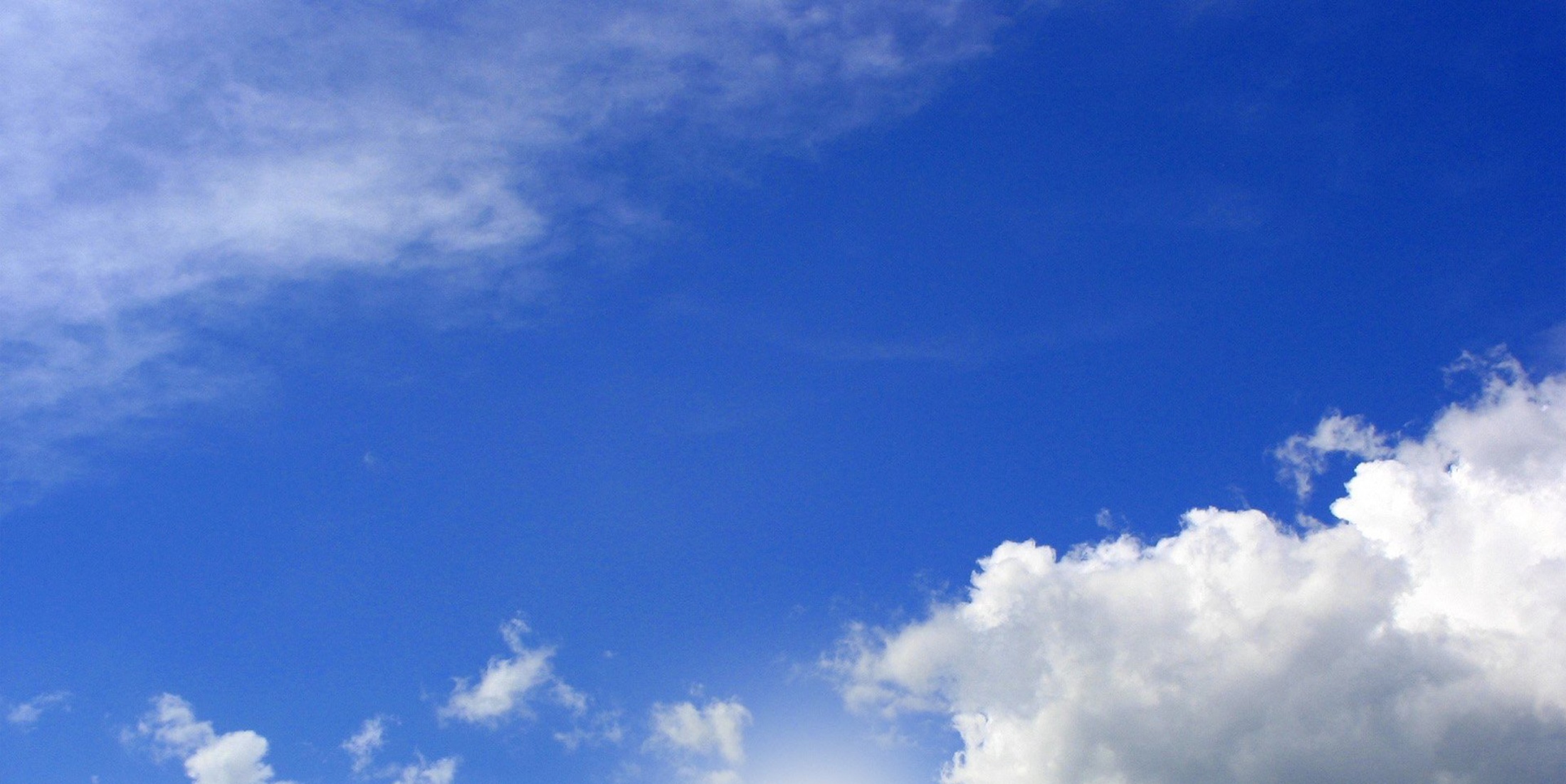 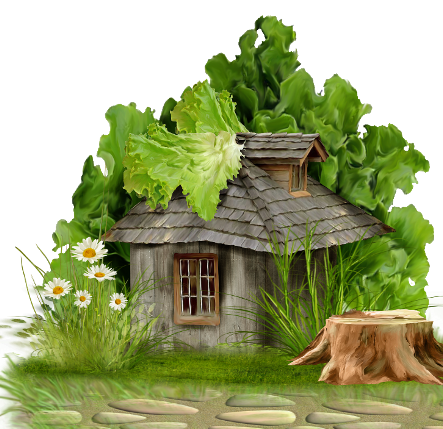 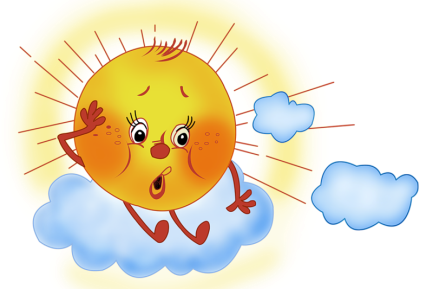 бл    стать
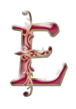 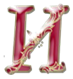 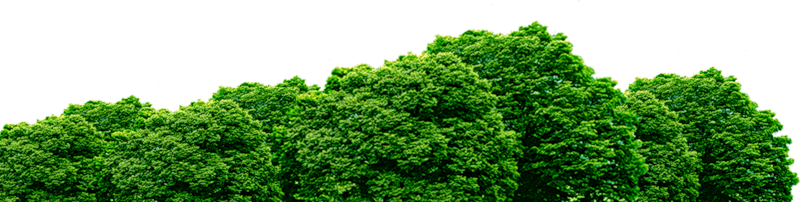 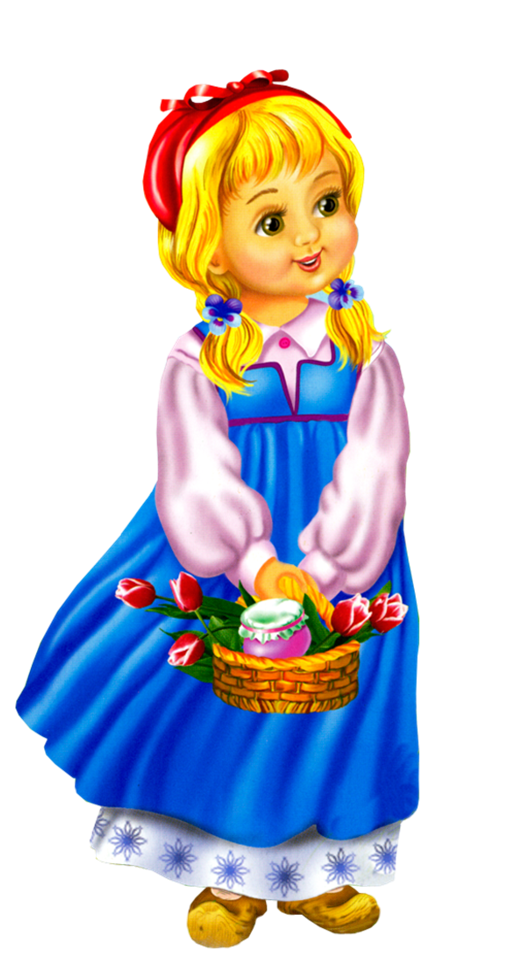 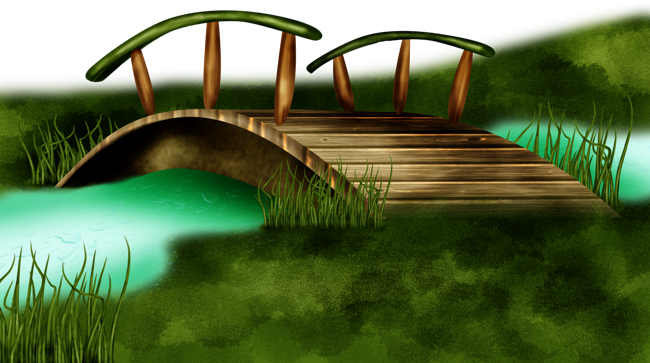 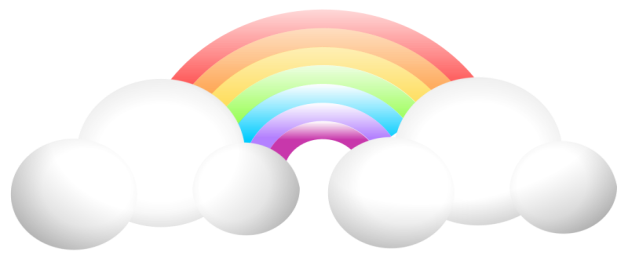 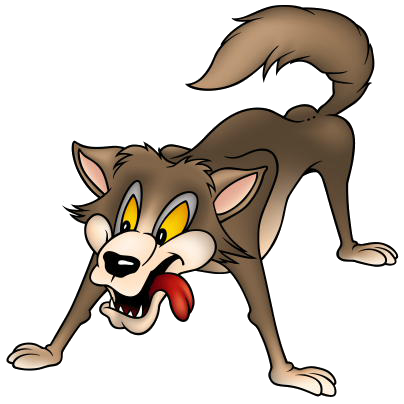 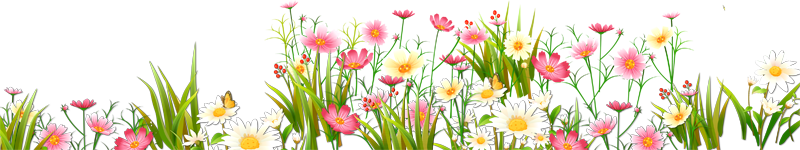 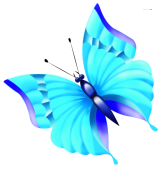 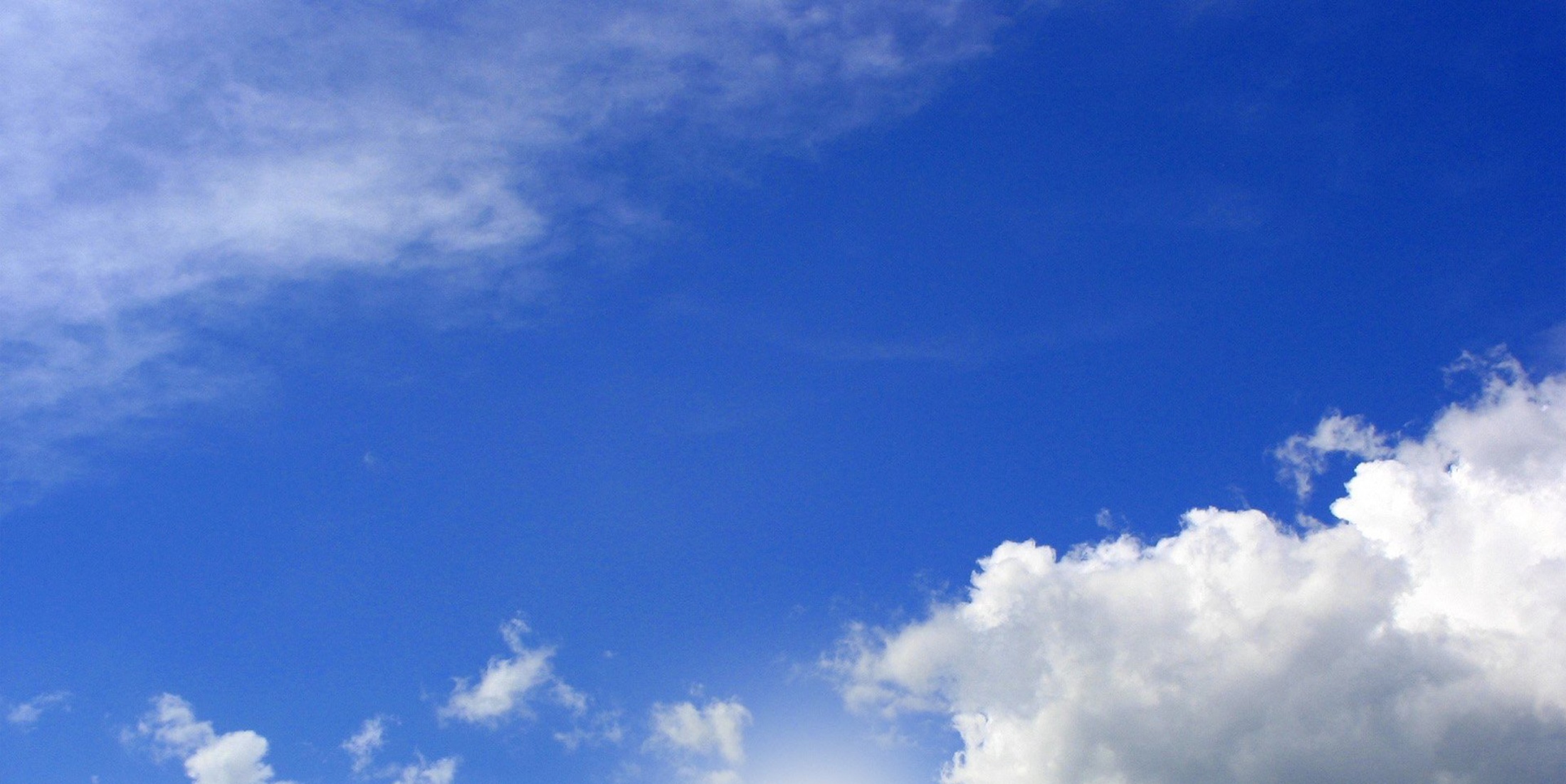 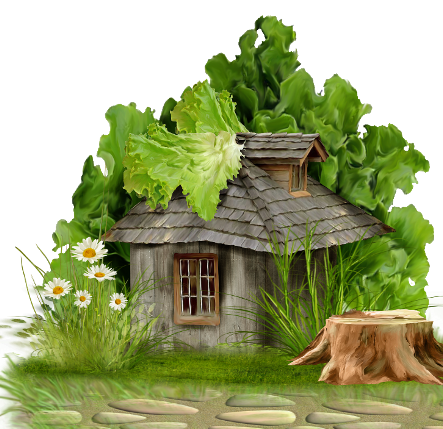 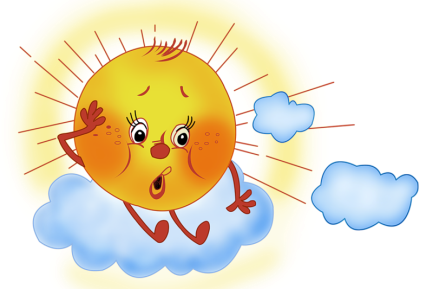 перест   лить
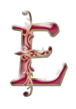 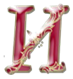 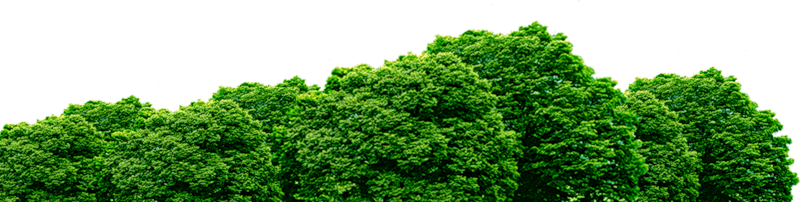 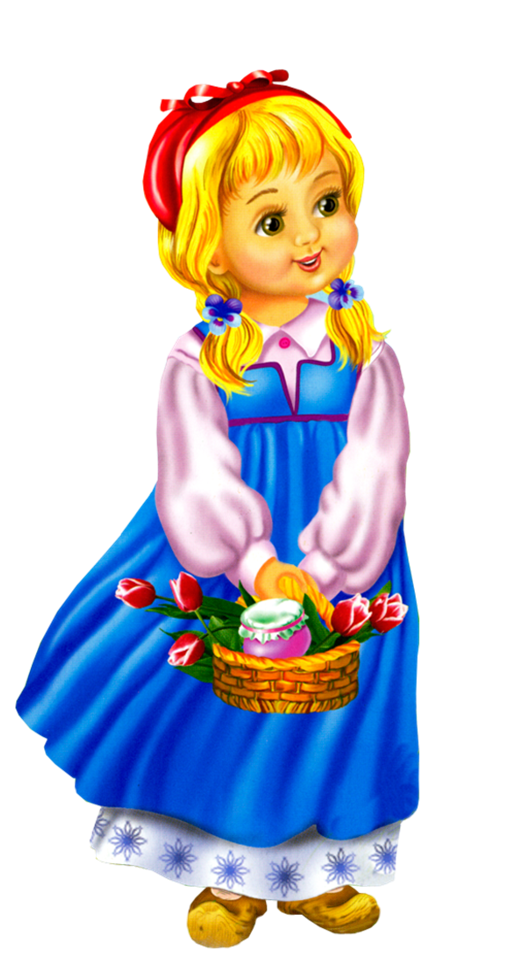 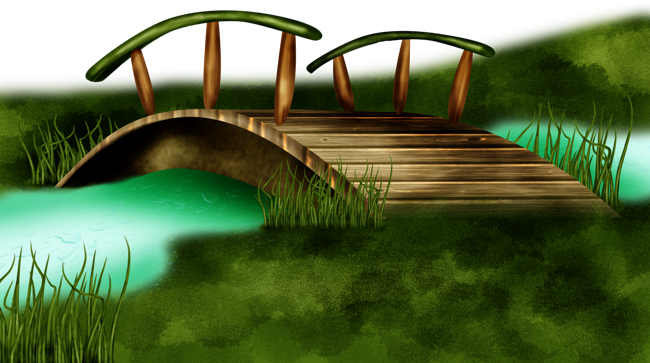 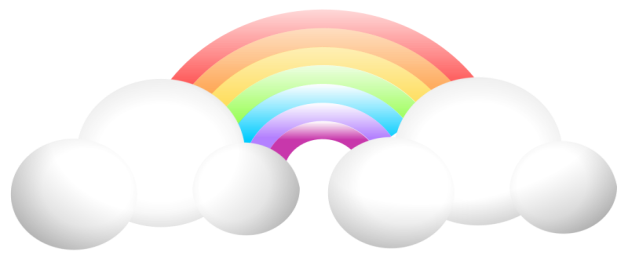 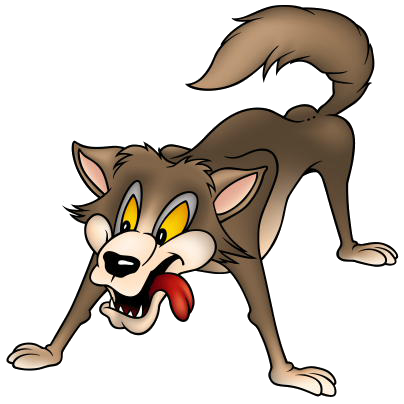 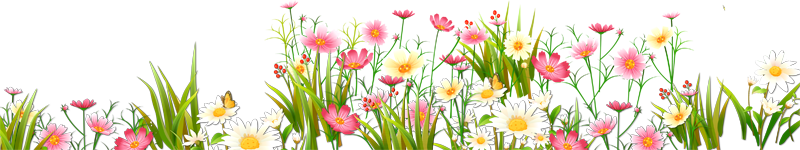 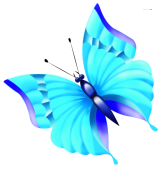 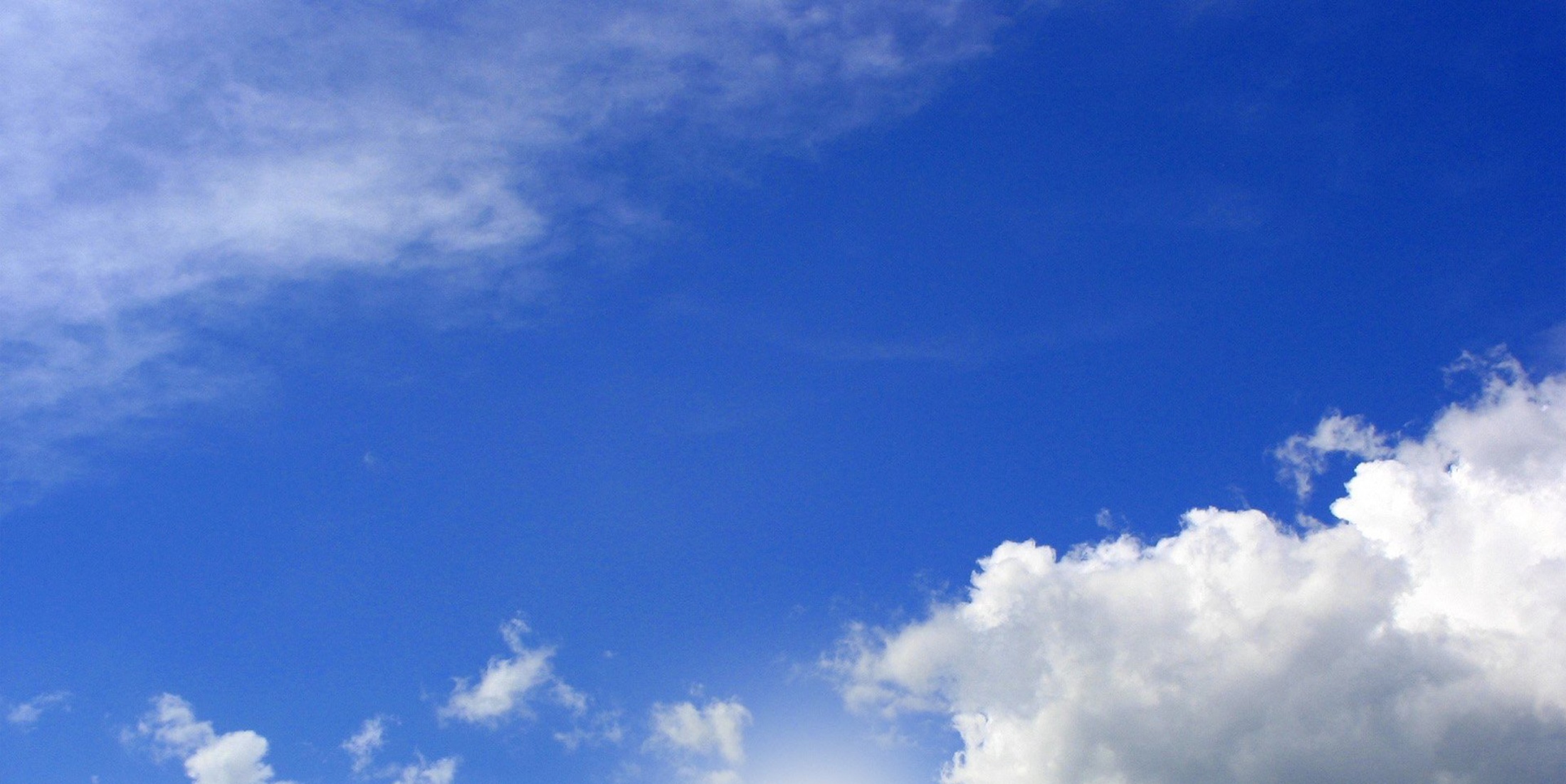 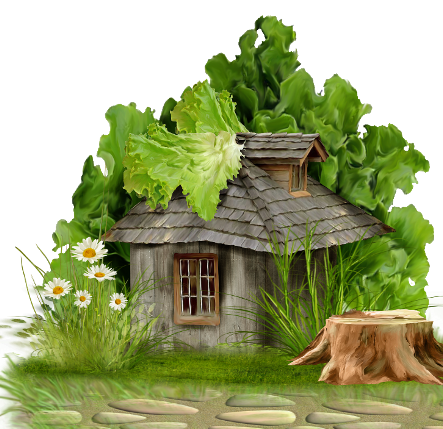 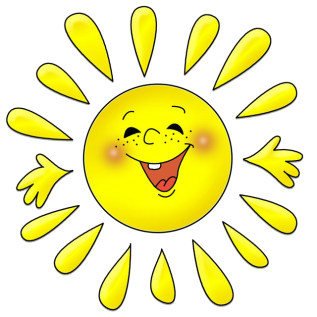 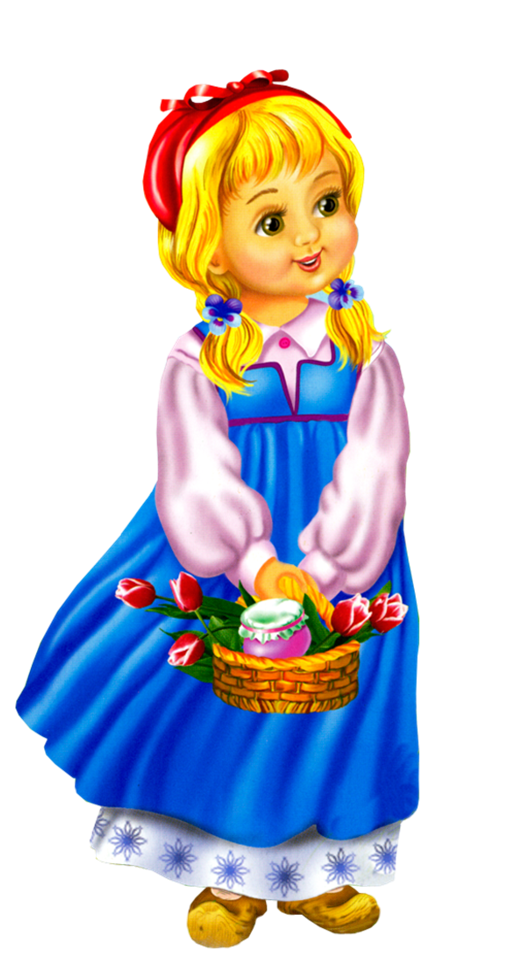 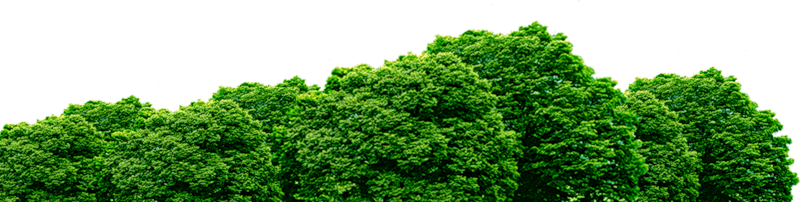 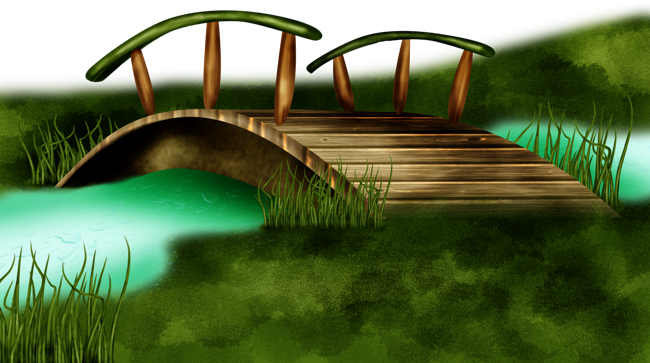 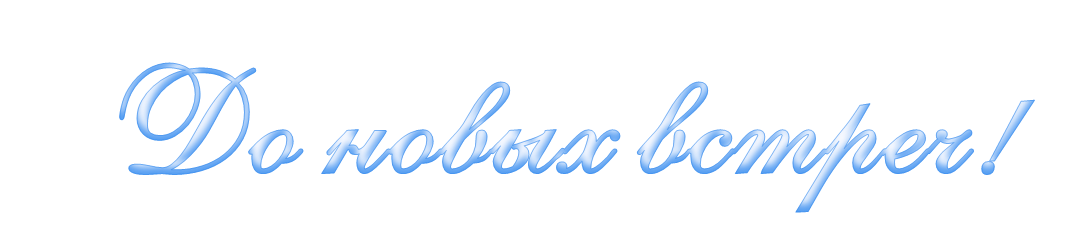 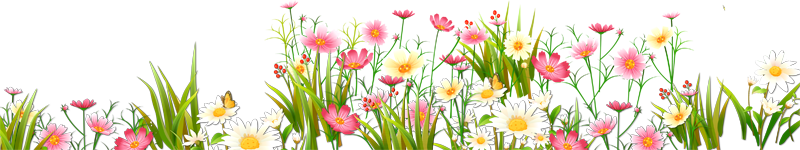 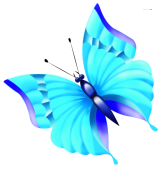 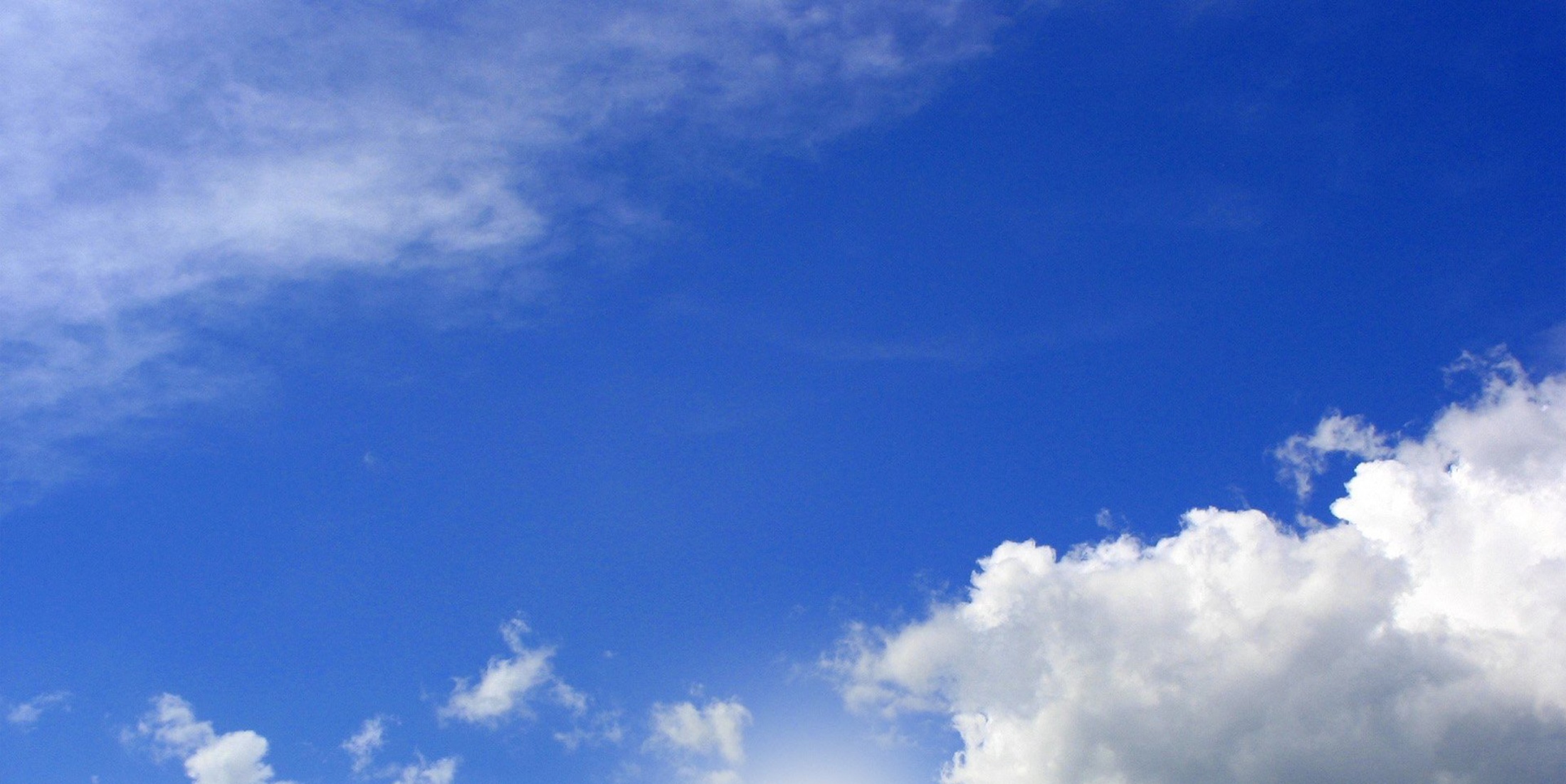 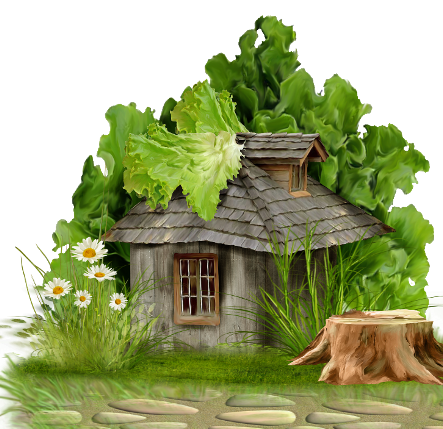 Ресурсы
http://s1.pic4you.ru/allimage/y2012/11-06/12216/2655336.png  (домик)
http://img-fotki.yandex.ru/get/4520/119528728.d9e/0_a50ee_c2e11f39_XL (цветы)
http://s1.pic4you.ru/allimage/y2012/08-12/12216/2332895.png (мостик)
http://img-fotki.yandex.ru/get/4700/tatyana2q8-medvedeva.123/0_534c6_d5f14a3f_XL (солнышко1)
http://rg.foto.radikal.ru/0707/83/de652a7c953c.jpg (солнышко 2)
http://img-fotki.yandex.ru/get/5008/tan-gavri.59/0_67ac7_3b866fcd_XL (деревья)
http://openclipart.org/image/800px/svg_to_png/2229/GMcGlinn_cloud_Rainbow.png (радуга)
http://www.thewallpapers.org/photo/41640/Spring-028.jpg (небо)
http://img-fotki.yandex.ru/get/4314/annaze63.9f/0_3a88d_e45de81a_L.jpg (бабочка)
http://artpostergallery.ru/userdata/image/84/7d/847d5cd1e91da78c1e1c577e2b50d75f.jpg (волк)
http://img-fotki.yandex.ru/get/5903/svetlera.41/0_50788_ae233bc_XXXL.jpg (Красная Шапочка)
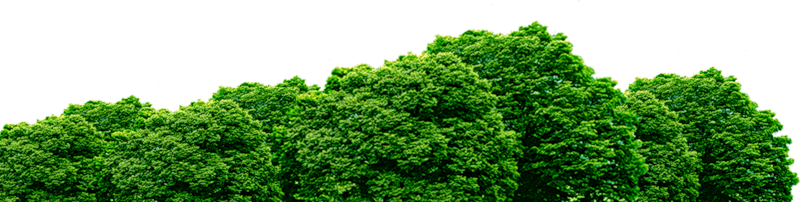 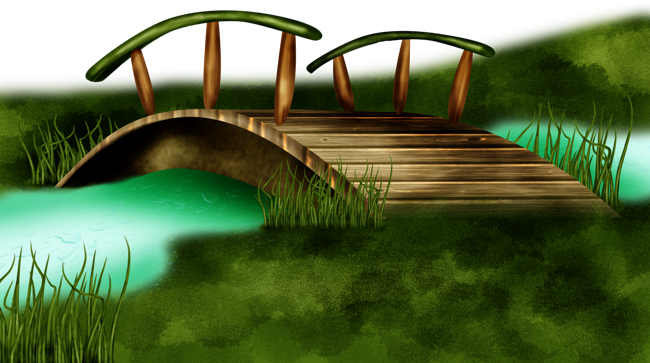 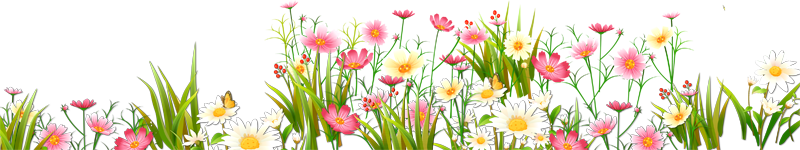